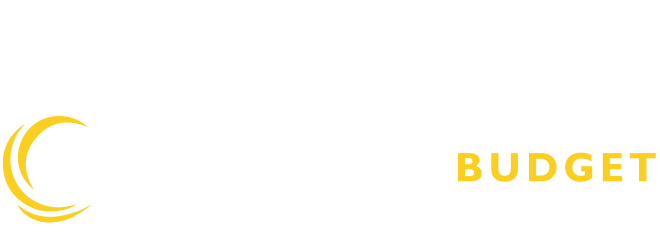 Global Carbon Budget
2022
2022
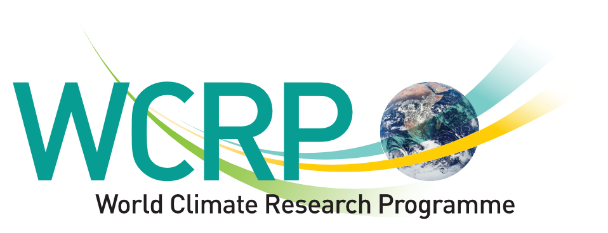 Published on 11 November 2022
and a ResearchPartner of
The GCP is a GlobalResearch Project of
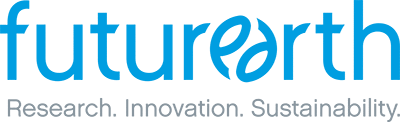 PowerPoint version 0.93 (7 November 2022)
Acknowledgements
The work presented here has been possible thanks to the enormous observational and modelling efforts of the institutions and networks below
Atmospheric CO2 datasets 
NOAA/ESRL (Dlugokencky and Tans 2022) 
Scripps (Keeling et al. 1976)
 
Fossil CO2 emissions
Andrew and Peters, 2022
CDIAC (Gilfillan and Marland, 2021)
UNFCCC, 2022
BP, 2022

Consumption Emissions 
Peters et al. 2011
GTAP (Narayanan et al. 2015) 

Land-Use Change
Houghton and Nassikas 2017
BLUE (Hansis et al. 2015)
OSCAR (Gasser et al. 2020)
GFED4 (van der Werf et al. 2017)
FAO-FRA and FAOSTAT
HYDE (Klein Goldewijk et al. 2017)
LUH2 (Hurtt et al. 2020)
Atmospheric inversions
CarbonTracker Europe | Jena CarboScope | CAMS | UoE In situ | NISMON-CO2 | CMS-Flux
Land models
CABLE-POP | CLASSIC | CLM5.0 | DLEM | IBIS | ISAM | ISBA-CTRIP | JSBACH | JULES-ES | LPJ-GUESS | LPJ | LPX-Bern | OCN | ORCHIDEEv3 | SDGVM | VISIT | YIBs 
Climate forcing  CRU (Harris et al. 2014) | JRA-55 (Kobayashi et al. 2015)
Ocean models
CESM-ETHZ | FESOM-2.1-REcoM2 | MICOM-HAMOCC (NorESM-OCv1.2) | MOM6-COBALT (Princeton) | MPIOM-HAMOCC6 | NEMO3.6-PISCESv2-gas (CNRM) | NEMO-PISCES (IPSL)  | NEMO-PlankTOM12 
fCO2 based ocean flux products
CMEMS-LSCE-FFNNv2 |CSIR-ML6 | Jena- MLS | JMA-MLR | NIES-NN | MPI-SOMFFN | OS-ETHZ-GRaCER | Watson et al.
Surface Ocean CO2 Atlas  SOCATv2022
Full references provided in Friedlingstein et al 2022
Contributors 105 people | 80 organisations | 18 countries
P Friedlingstein UK | M O’Sullivan UK | MW Jones UK | RM Andrew Norway  
L Gregor Switzerland | J Hauck Germany | C Le Quéré UK | IT Luijkx Netherlands | GP Peters Norway  A Olsen Norway | W Peters Netherlands |  J Pongratz Germany |  C Schwingshackl Germany | S Sitch UK  JG Canadell Australia | P Ciais France | RB Jackson USA 

SR Alin USA | R Alkama Italy | A Arneth Germany | VK Arora Canada | NR Bates Bermuda | M Becker Norway | N Bellouin UK | HC Bittig Germany | L Bopp France | F Chevallier France | LP Chini USA | M Cronin Ireland | W Evans Canada | S Falk Germany | RA Feely USA | T Gasser Austria | M Gehlen France | T Gkritzalis Belgium | L Gloege USA | G Grassi Italy | N Gruber  Switzerland | Ö Gürses Germany | I Harris UK| M Hefner USA | RA Houghton USA | GC Hurtt USA | Y Iida Japan | T Ilyina Germany | AK Jain USA | A Jersild Germany | K Kadono Japan | E Kato Japan | D Kennedy USA | K Klein Goldewijk Netherlands | J Knauer Australia | JI Korsbakken Norway | P Landschützer Germany | N Lefèvre France | K Lindsay USA | J Liu USA | Z Liu China | G Marland USA | N Mayot UK | MJ McGrath France | N Metzl France | NM Monacci USA | DR Munro USA | SI Nakaoka Japan | Y Niwa Japan | K O’Brien USA | T Ono Japan | PI Palmer UK | N Pan USA | D Pierrot USA | K Pocock USA | B Poulter USA | L Resplandy USA | E Robertson UK | C Rödenbeck Germany | C Rodriguez USA | TM Rosan UK | J Schwinger Norway | R Séférian France | JD Schutler UK | I Skeljvan Norway | T Steinhoff Germany| Q Sun Switzerland | AJ Sutton USA | C Sweeney USA | S Takao Japan | T Tanhua Germany PP Tans USA | X Tian China | H Tian USA | B Tilbrook Australia | H Tsujino Japan | F Tubiello Italy | GR van der Werf Netherlands | AP Walker USA | R Wanninkhof USA | C Whitehead USA | A Willstrand Wranne Sweden | R Wright UK | W Yuan China | C Yue France | X Yue China | S Zaehle Germany | J Zeng Japan | B Zheng China
Atlas Team Members at LSCE, France
P Ciais | A Peregon | P Brockmann
Communications Team
G Davies | A Morrison | C Bartman | N Hawtin | K Mansell
Data Access and Additional Resources
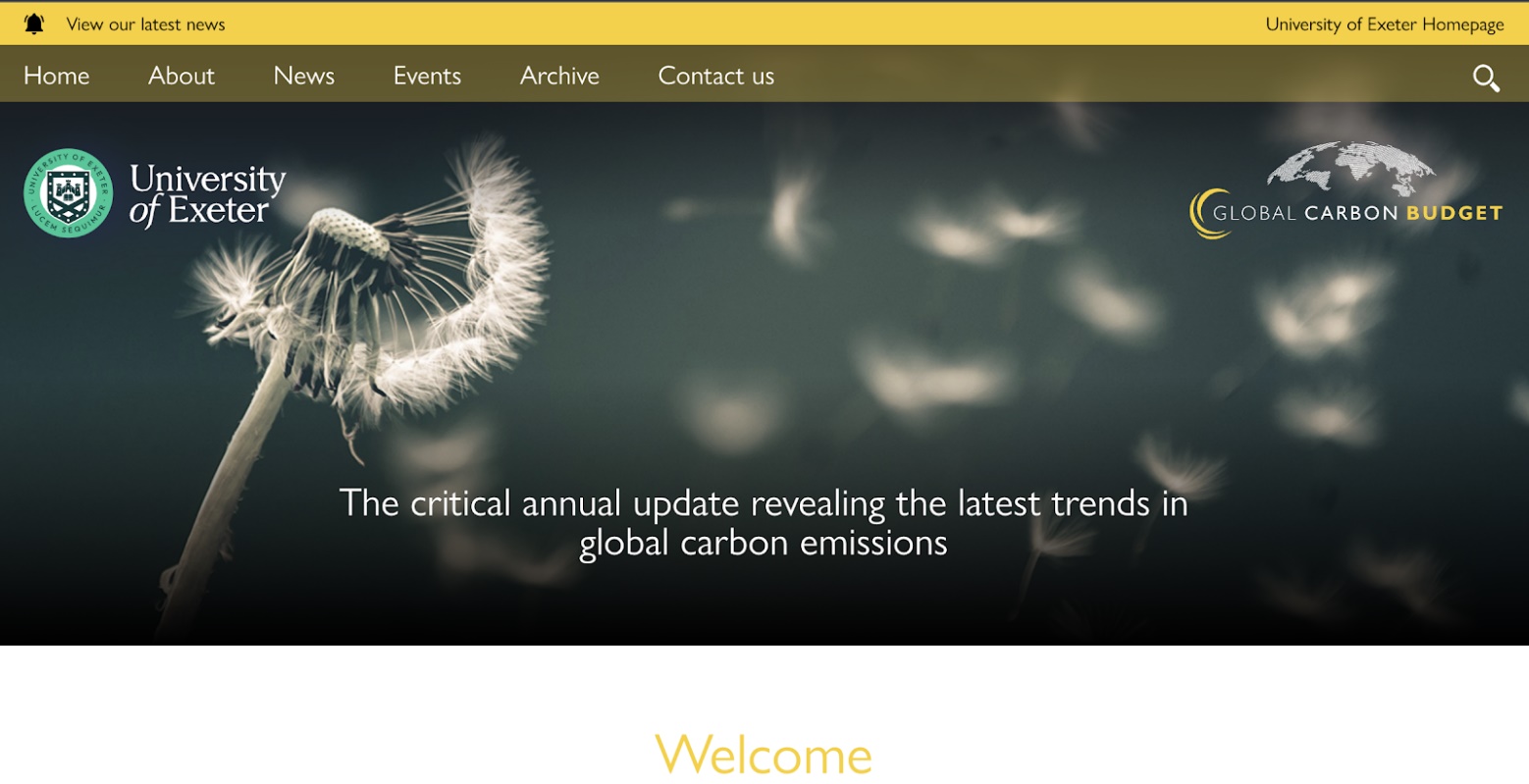 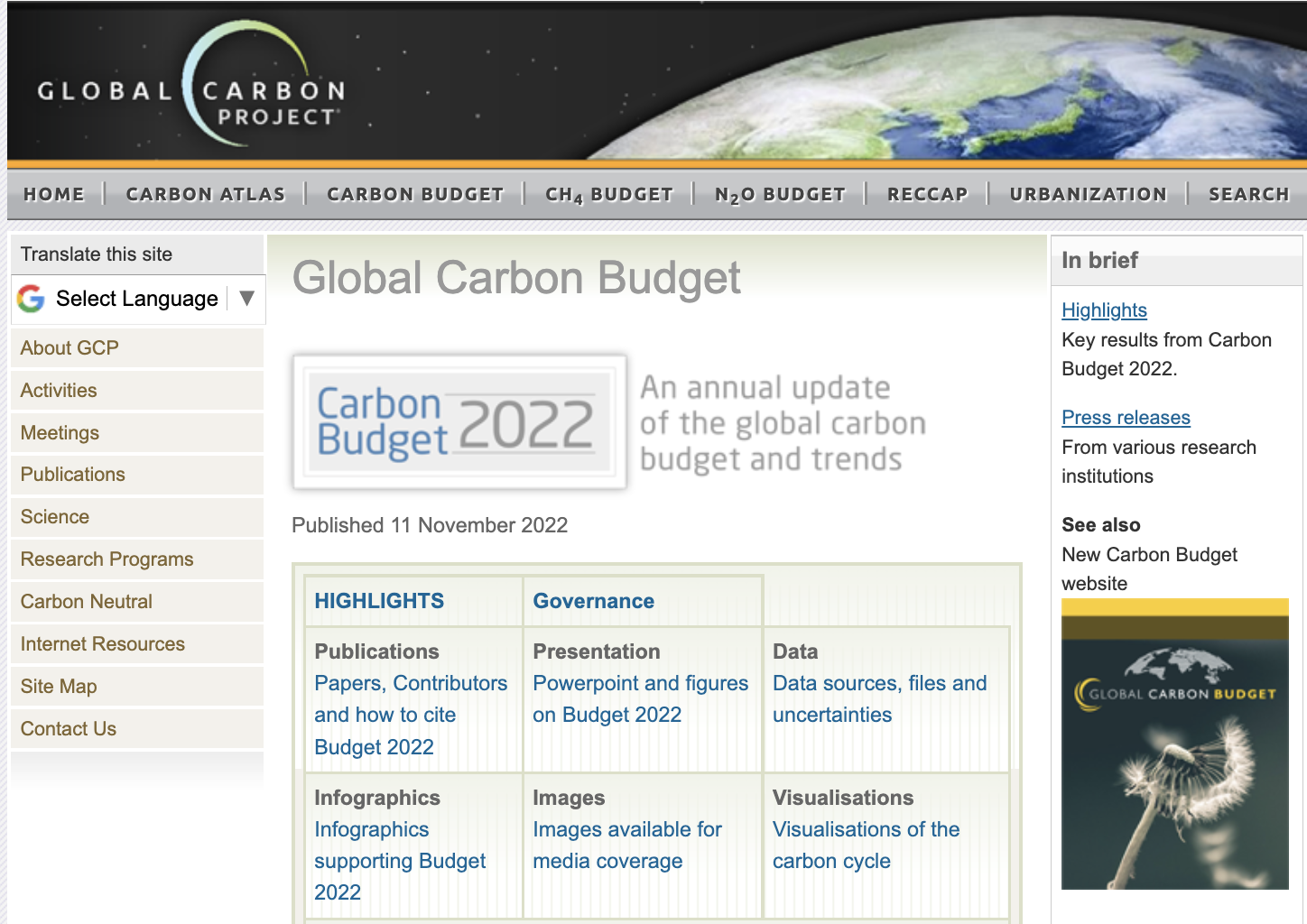 More information, data sources and data files: 
https://globalcarbonbudget.org/carbonbudget
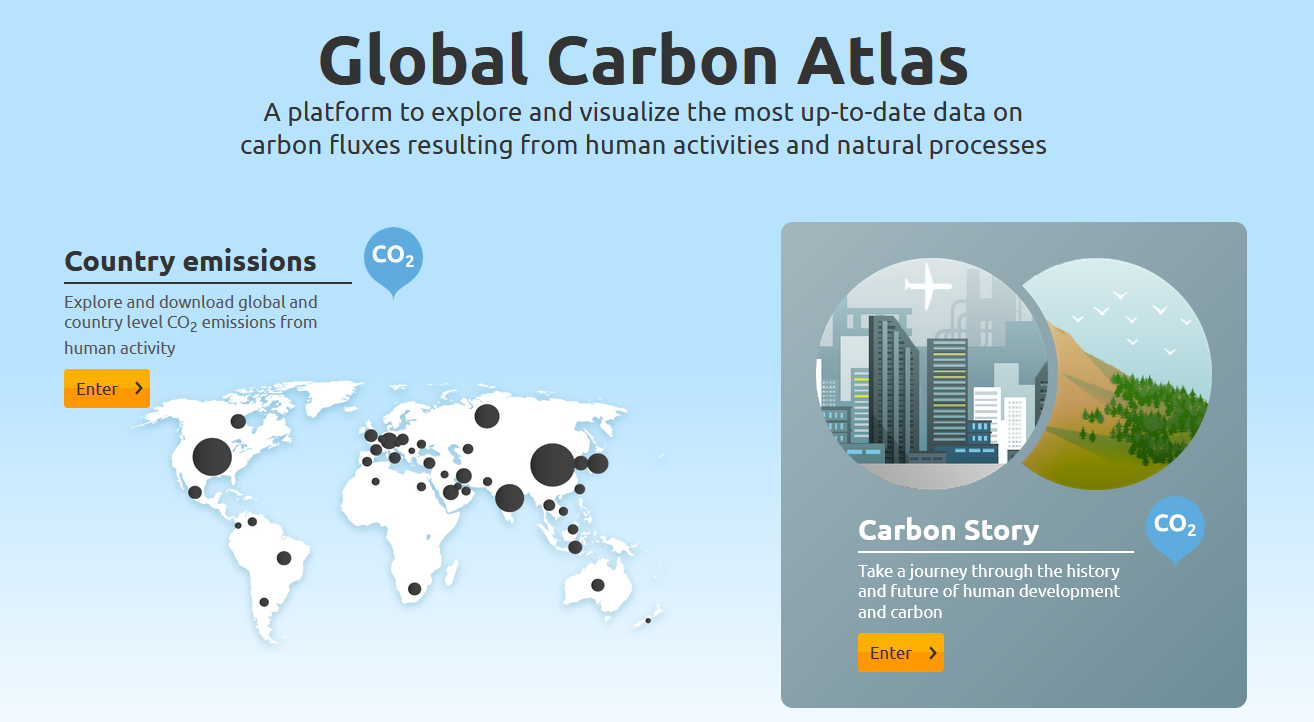 More information, data sources and data files: 
http://www.globalcarbonproject.org/carbonbudget  Contact: Pep.Canadell@csiro.au
More information, data sources and data files: 
www.globalcarbonatlas.org
(co-funded in part by BNP Paribas Foundation)
Download of figures and data
Additional country figures
Global Carbon Budget
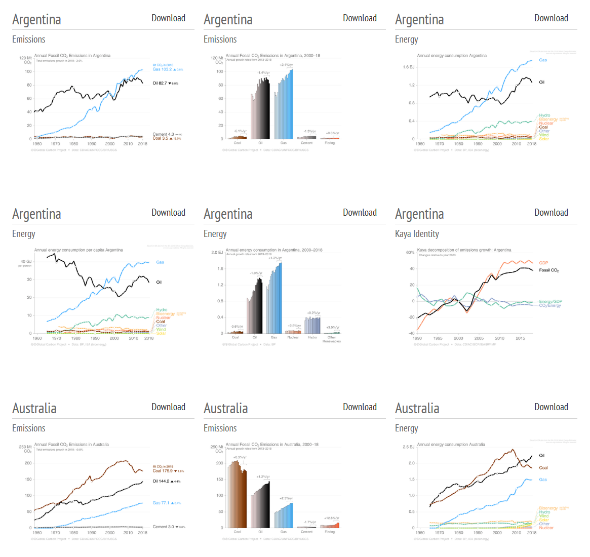 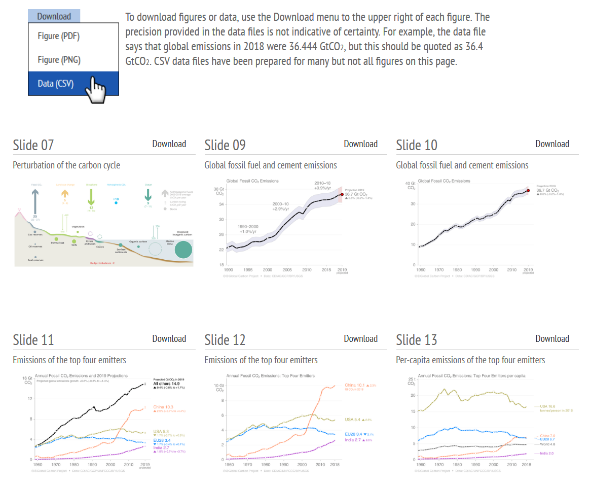 Figures and data for most slides available from tinyurl.com/GCB22figsand from https://globalcarbonbudget.org/carbonbudget
All the data is shown in billion tonnes CO2 (GtCO2)

1 Gigatonne (Gt) = 1 billion tonnes = 1×1015g = 1 Petagram (Pg)

1 kg carbon (C) = 3.664 kg carbon dioxide (CO2)

1 GtC = 3.664 billion tonnes CO2 = 3.664 GtCO2

(Figures are available from https://globalcarbonbudget.org/carbonbudget) 

Most figures in this presentation are available for download as PNG, PDF and SVG filesfrom tinyurl.com/GCB22figs along with the data required to produce them.

Disclaimer
The Global Carbon Budget and the information presented here are intended for those interested in learning about the carbon cycle, and how human activities are changing it. The information contained herein is provided as a public service, with the understanding that the Global Carbon Project team make no warranties, either expressed or implied, concerning the accuracy, completeness, reliability, or suitability of the information.
License
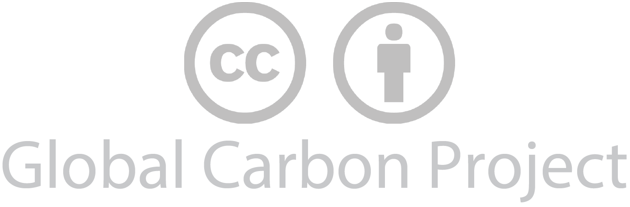 Our intention is that these figures and data are used. That’s why they’re released under the Creative Commons Attribution 4.0 International license. Simply put, you may freely copy and modify these figures and data, and use them in both commercial and non-commercial works, as long as you give credit to the Global Carbon Project.

If you’re just tweeting a figure or using a figure in a presentation, then it already says at the bottom that it’s by the Global Carbon Project, so you’re good to go! If you use the data directly or modify the figure then you will need to make sure the attribution is in place.

For details on the license, visit the Creative Commons website.

Suggested citation for use in a book: “Used with permission of the Global Carbon Project under the Creative Commons Attribution 4.0 International license.”
Atmospheric CO2 concentration
The global CO2 concentration increased from ~277 ppm in 1750 to 417.2 ppm in 2022 (up 51%)
Globally averaged surface atmospheric CO2 concentration. Data from: NOAA-ESRL after 1980; 
the Scripps Institution of Oceanography before 1980Source: NOAA-ESRL; Scripps Institution of Oceanography; Friedlingstein et al 2022; Global Carbon Project 2022
Anthropogenic perturbation of the global carbon cycle
Perturbation of the global carbon cycle caused by anthropogenic activities,global annual average for the decade 2012–2021 (GtCO2/yr)
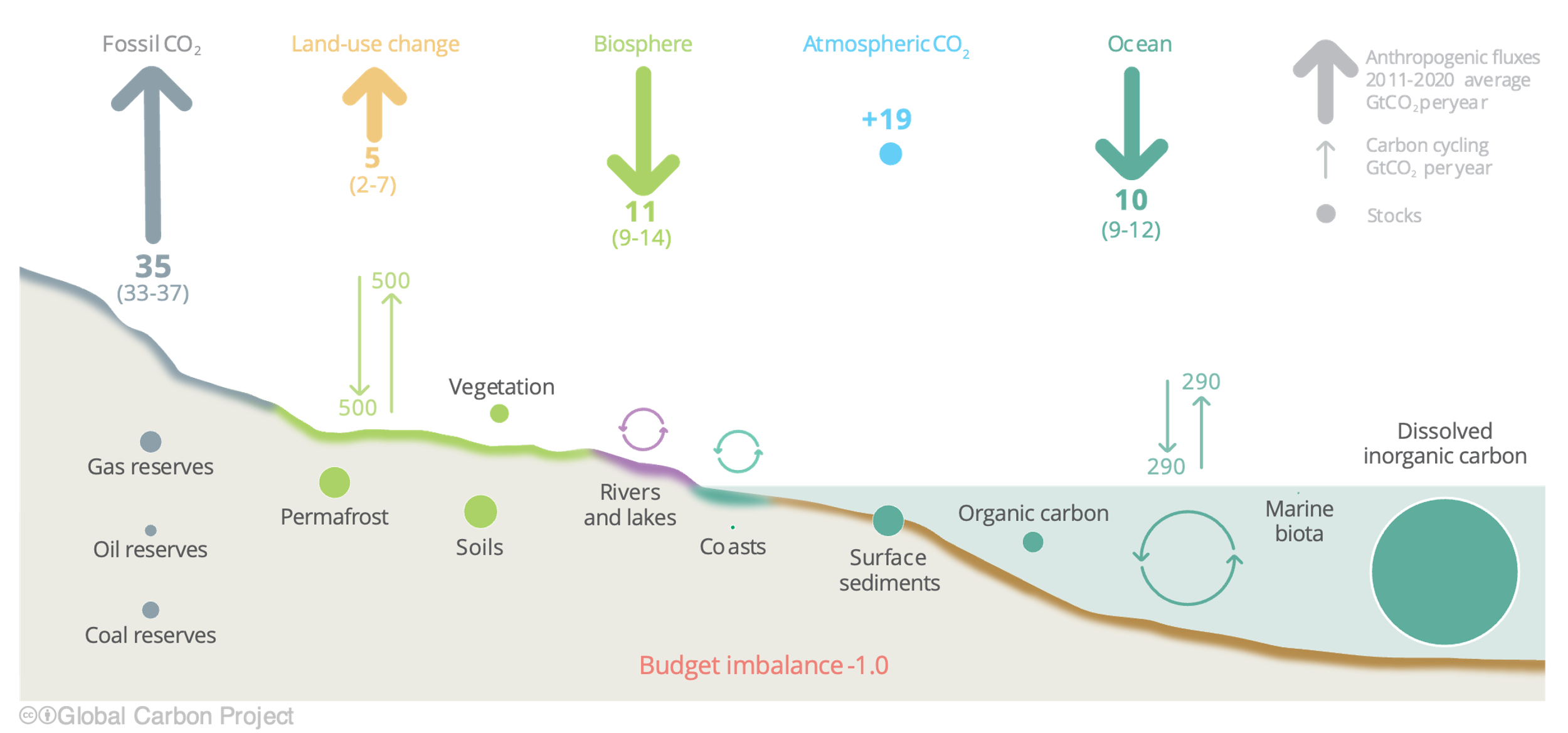 The budget imbalance is the difference between the estimated emissions and sinks. Source: NOAA-ESRL; Friedlingstein et al 2022; Canadell et al 2021 (IPCC AR6 WG1 Chapter 5); Global Carbon Project 2022
Key Highlights in 2022
Global Fossil CO2 Emissions
Global fossil CO2 emissions: 37.1 ± 2 GtCO2 in 2021, 63% over 1990  Projection for 2022: 37.5 ± 2 GtCO2, 1.0% [0.1% to +1.9%] higher than 2021
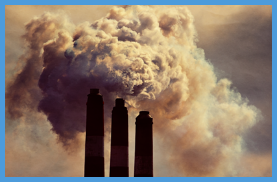 Uncertainty is ±5% for one standard deviation (IPCC “likely” range)
When including cement carbonation, the 2021 and 2022 estimates amount to 36.3 ± 2 GtCO2 and 36.6 ± 2 GtCO2 respectively The 2022 projection is based on preliminary data and modelling.Source: Friedlingstein et al 2022; Global Carbon Project 2022
Emissions Projections for 2022
Global fossil CO2 emissions are projected to increase by 1.0% [0.1% to 1.9%] in 2022
The 2022 projections are based on preliminary data and modelling. Source: Friedlingstein et al 2022; Global Carbon Project 2022
Fossil CO2 emissions growth: 2020–2022
Emissions are expected to decrease in China and the EU in 2022,and increase in USA, India and the combined rest of the world (Others)
Figure shows the top four countries contributing to emissions changesInternational shipping and aviation are included in “Others”Source: Friedlingstein et al 2022; Global Carbon Project 2022
Summary of fossil CO2 emissions in 2021 and 2022
*IAS: Emissions from use of international aviation and maritime shipping bunker fuels are not usually included in national totalsCement carbonation sink only included in global (World) estimateSource: Friedlingstein et al 2022; Global Carbon Project 2022
Land-use change emissions
Land-use change emissions are 4.5 ± 2.6 GtCO2 per year for 2012-2021, and show a negative trend in the last two decades,but estimates are still highly uncertain.     Projection for 2022: 3.9 ± 2.6 GtCO2
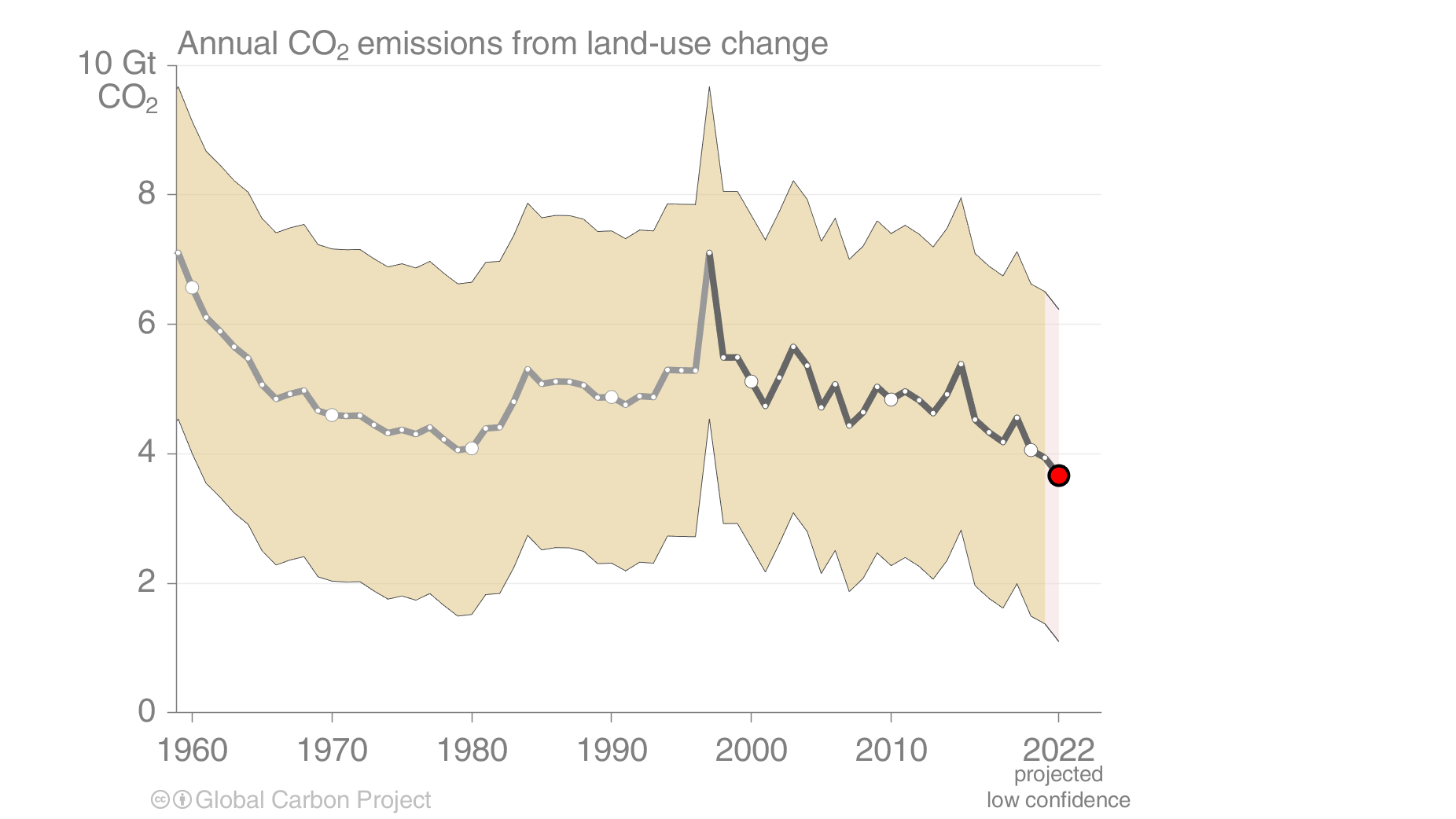 Indonesian fires
Estimates from three bookkeeping modelsSource: Friedlingstein et al 2022; Global Carbon Project 2022
Land-use change emissions
Combined land-use change emissions from Brazil, the Democratic Republic of the Congo, and Indonesiamake up over 50% of the global net land-use change emissions
The peak in Indonesia in 1997 was the Indonesian peat firesEstimates from three bookkeeping modelsSource: Friedlingstein et al 2022; Global Carbon Project 2022
Forecast of global atmospheric CO2 concentration
The global atmospheric CO2 concentration is forecast to average 417 parts per million (ppm) in 2022, increasing by 2.5 ppm
Source: Friedlingstein et al 2022; Global Carbon Budget 2022
Mauna Loa atmospheric CO2
Atmospheric CO2 concentration has increased every single year,including in 2020, despite the drop in fossil CO2 emissions, because of continued emissions
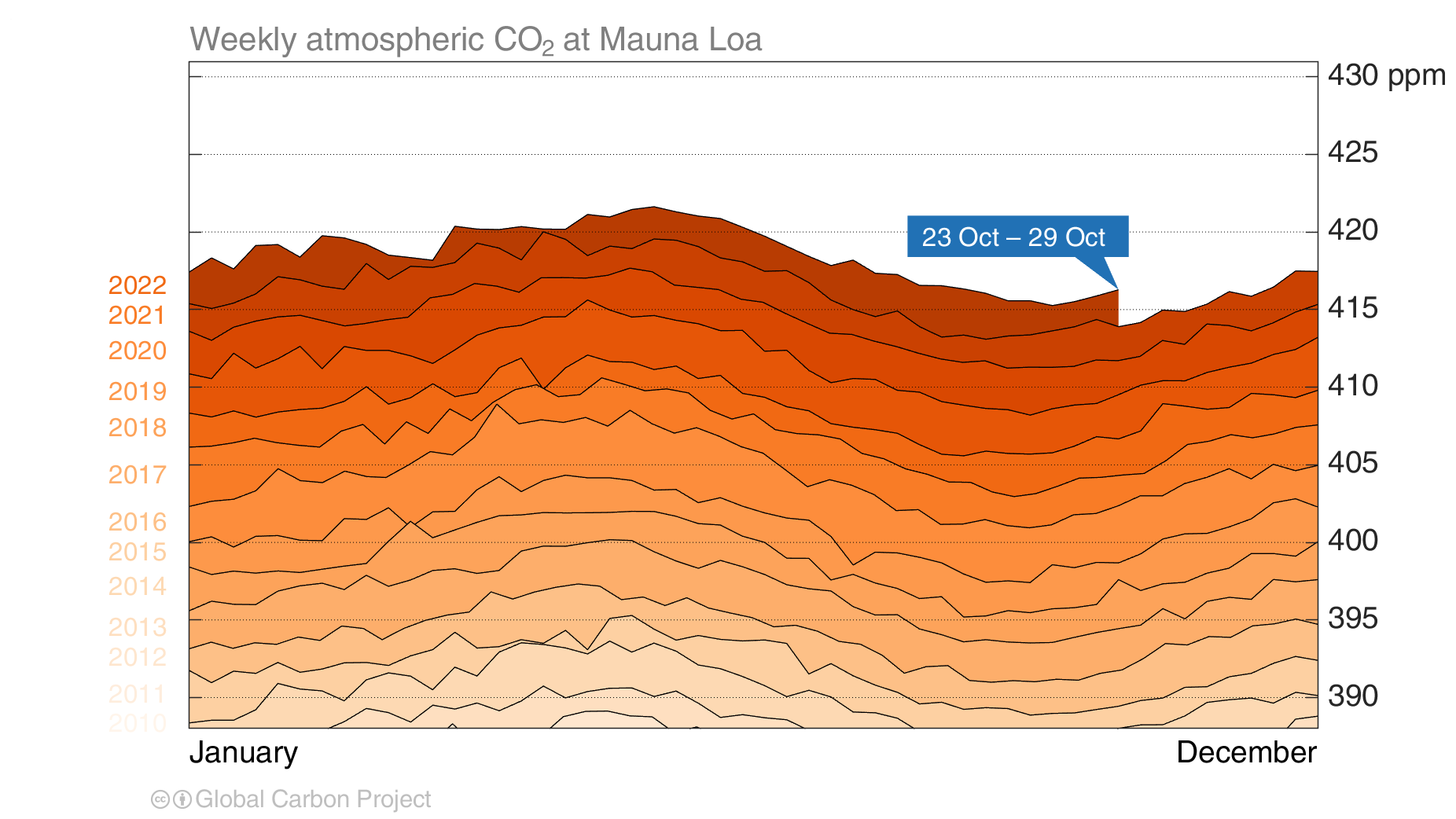 Source: Tans and Keeling (2020); Friedlingstein et al 2022; Global Carbon Budget 2022
Global Fossil CO2 Emissions
Global Fossil CO2 Emissions
Global fossil CO2 emissions have risen steadily over the last decades.Emissions are set to grow again in 2022.
When including cement carbonation, the 2022 estimate is 36.6 ± 2 GtCO2.The 2022 projection is based on preliminary data and modelling.Source: Friedlingstein et al 2022; Global Carbon Project 2022
Global Fossil CO2 Emissions
For the last 100 years, it has generally taken a crisis to drive global emissions reductions.To stabilise temperatures, intentional, planned, sustained global reductions must begin.
The 2022 projection is based on preliminary data and modelling.Source: Friedlingstein et al 2022; Global Carbon Project 2022
Fossil CO2 emission intensity
Global CO2 emissions growth has generally resumed quickly from global crises.Emission intensity has steadily declined but not sufficiently to offset economic growth.
Each trend line is based on the five years before the crisis and extended to five years after.Economic activity is measured in purchasing power parity (PPP) terms in 2010 US dollars.
Source: Friedlingstein et al 2022; Global Carbon Project 2022
Fossil CO2 Emissions by country
Top emitters: Fossil CO2 Emissions to 2021
The top six emitters in 2021 covered 67% of global emissionsChina 31%, United States 14%, EU27 8%, India 7%, Russia 5%, and Japan 3%
International aviation and maritime shipping (bunker fuels) contributed 2.8% of global emissions in 2021.Source: Friedlingstein et al 2022; Global Carbon Project 2022
Top emitters: Fossil CO2 Emissions per capita to 2021
Countries have a broad range of per capita emissions reflecting their national circumstances
Source: Friedlingstein et al 2022; Global Carbon Project 2022
Fossil CO2 emissions — Kaya decomposition
Globally, decarbonisation and declines in energy per GDP are largely responsible for the reduced growth rate in emissions over the last decade. 2020 was a clear outlier with a severe decline in GDP.
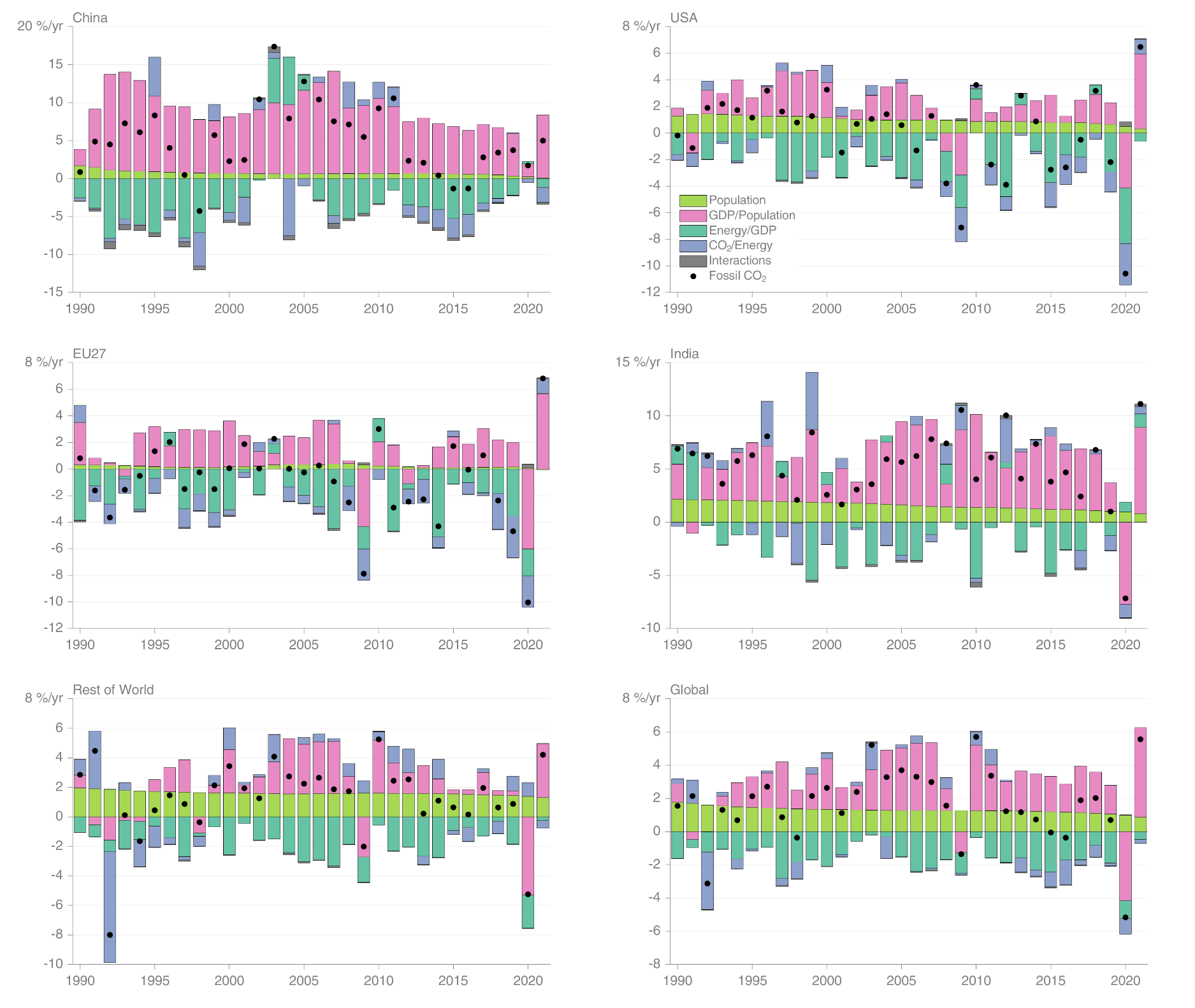 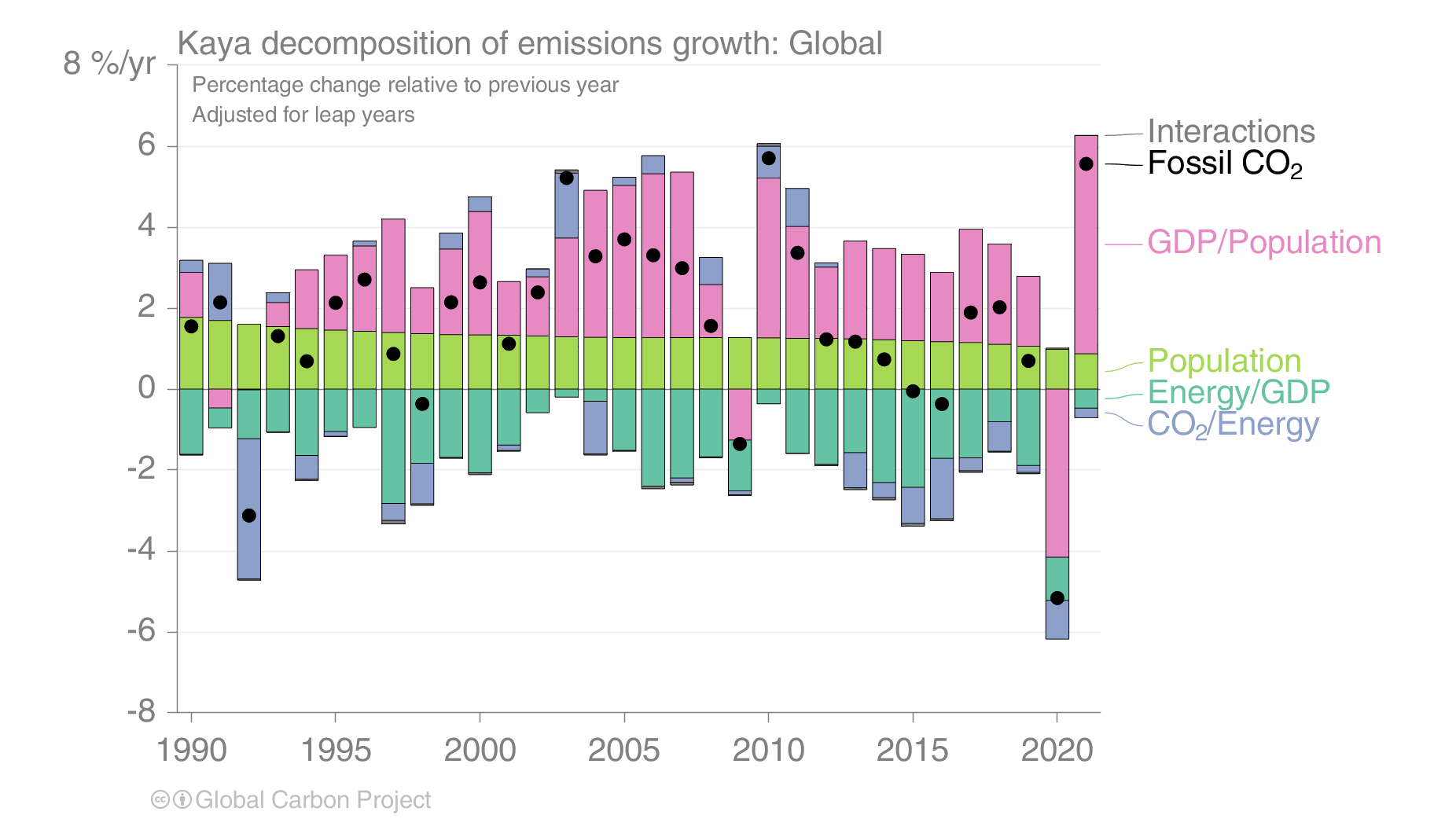 Source: Friedlingstein et al 2022; Global Carbon Project 2022
Historical cumulative fossil CO2 emissions
The USA and EU have the highest accumulated fossil CO2 emissions since 1850, but China is not far behind.
Calculated using territorial emissions.Source: Friedlingstein et al 2022; Global Carbon Project 2022
Fossil CO2 Emissions by source
Fossil CO2 Emissions by source
Share of global fossil CO2 emissions in 2021: coal (40%), oil (32%), gas (21%), cement (5%), flaring and others (2%, not shown)
Projection by fuel type is based on monthly data (GCP analysis)
Source: Friedlingstein et al 2022; Global Carbon Project 2022
Fossil CO2 emissions growth: 2020–2022
Global emissions in 2021 rebounded strongly from their 2020 drop across all categories.In 2022 oil continues to recover, natural gas is down because of supply constraints, and coal is up.
Source: Friedlingstein et al 2022; Global Carbon Project 2022
Fossil CO2 Emissions by source
Emissions by category from 2000 to 2021, with growth rates indicated for the more recent period of 2016 to 2021Coal use has declined since 2014, and both coal and oil declined sharply in the pandemic year 2020
Source: CDIAC; Global Carbon Project 2022
Energy use by source
Consumption of energy from fossil sources bounced back in 2021, but oil is still subdued.Renewable energy continued to grow, but needs to grow even faster to replace fossil energy consumption.
This figure shows “primary energy” using the BP substitution method(non-fossil sources are scaled up by an assumed fossil efficiency of approximately 0.38)Source: BP 2022; Global Carbon Project 2022
Fossil CO2 Emission by source for top emitters
Fossil CO2 Emissions in China
Annual emissions in China are expected to be about the same in 2022 as in 2021, as COVID-19 lockdowns continue and the property market is slowing sharply
Source: Friedlingstein et al 2022; Global Carbon Project 2022
Fossil CO2 Emissions in USA
The USA’s emissions from coal are expected to drop again in 2022, as the transition to natural gas continues. Emissions from oil are still below 2019’s level.
Source: EIA 2022; Friedlingstein et al 2022; Global Carbon Project 2022
Fossil CO2 Emissions in the European Union
The EU’s emissions from natural gas have dropped sharply in 2022 due to supply constraints. Use of coal has increased to fill the gap, but this is expected to be temporary. Oil continued to recover from the pandemic, albeit slowly.
Source: Friedlingstein et al 2022; Global Carbon Project 2022
Fossil CO2 Emissions in India
India’s emissions continue to grow sharply in 2022, with coal returning to its pre-pandemic trend. Natural gas supplies are constrained, but these form a very small share of India’s energy supply.
Source: Friedlingstein et al 2022; Global Carbon Project 2022
Fossil CO2 Emissions in Rest of World
In the Rest of the World, emissions from coal grow slightly while natural gas declines on high prices.Oil, which here includes internationship transport, remains below 2019 levels.
The Rest of the World is the global total less China, US, EU, and India. It also includes international aviation and maritime shipping.Source: Friedlingstein et al 2022; Global Carbon Project 2022
Cement carbonation sink
Cement carbonation sink
The production of cement results in ‘process’ emissions of CO2 from the chemical reaction.During its lifetime, cement slowly re-absorbs CO2 from the atmosphere.
Source: Friedlingstein et al 2022; Global Carbon Project 2022
Land-use Change Emissions
Land-use change emissions
Land-use change emissions are 4.5 ± 2.6 GtCO2 per year for 2012-2021, and show a negative trend in the last two decades, but estimates are still highly uncertain.
Net land-use emissions are the difference between CO2 emissions and CO2 removals
Indonesian fires
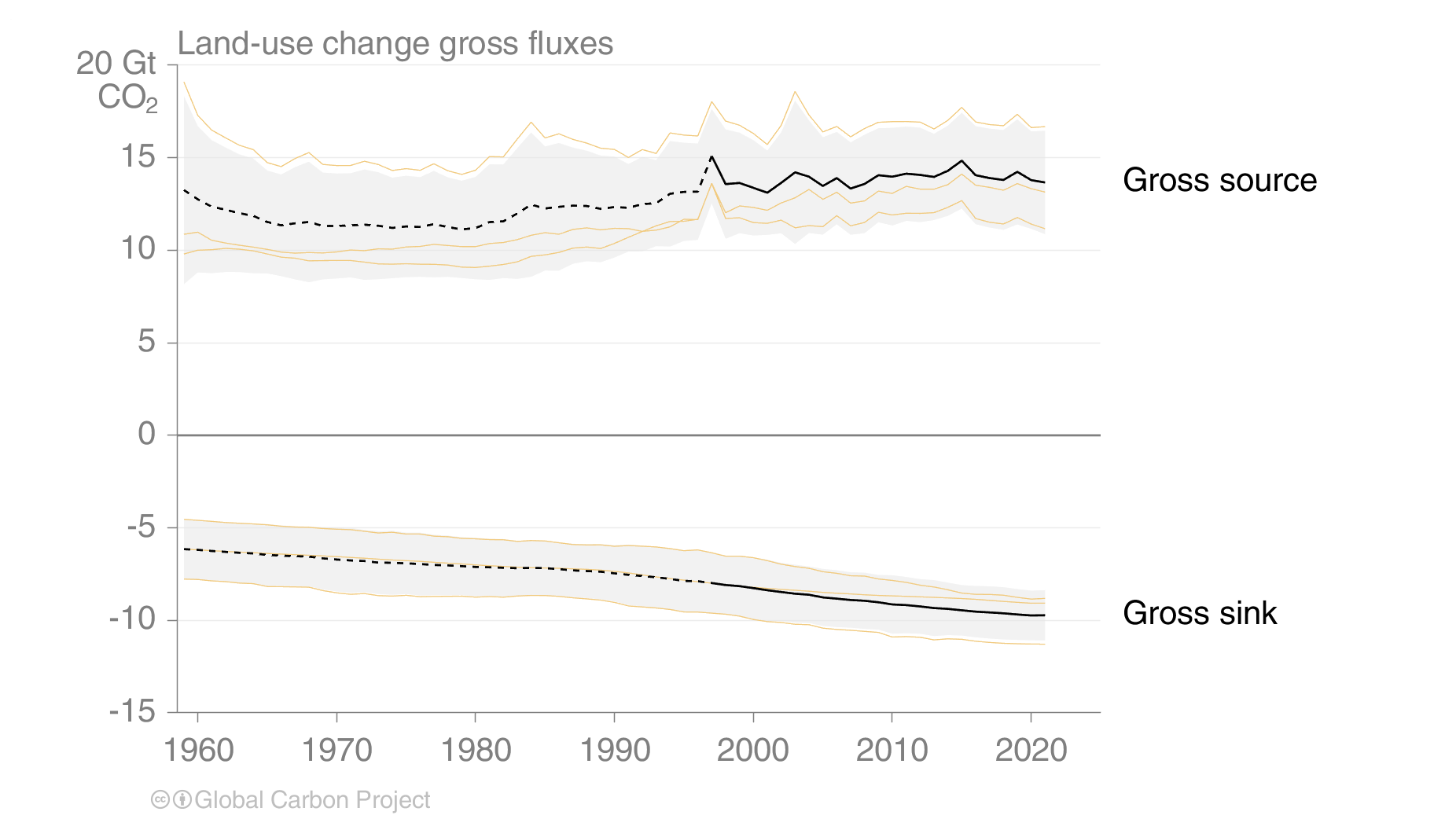 Gross emissions
(2012-2021: 
14.1 ± 2.6 GtCO2/yr)
(14.1 ± 2.2 GtCO2)
Deforestation, drainage & burning of organic soils, emissions from wood harvesting
Projection for 2022: 
3.9 ± 2.6 GtCO2.
Regrowth after agricultural abandonment, afforestation, regrowth after wood harvesting
Gross removals
(2012-2021: 
9.5 ± 1.4 GtCO2/yr)
(9.9 ± 1.4 GtCO2)
Estimates from three bookkeeping modelsSource: Friedlingstein et al 2022; Global Carbon Project 2022
Drivers of land-use change emissions
Deforestation is the main driver of land-use emissions (remaining high at 6.7 ± 1.5 GtCO2 per year for 2012-2021). Forest fluxes from re/afforestation and wood harvest emissions and removals counterbalance approximately half of these emissions (-3.5 ± 1.0 GtCO2 per year).
Components of land-use change emissions
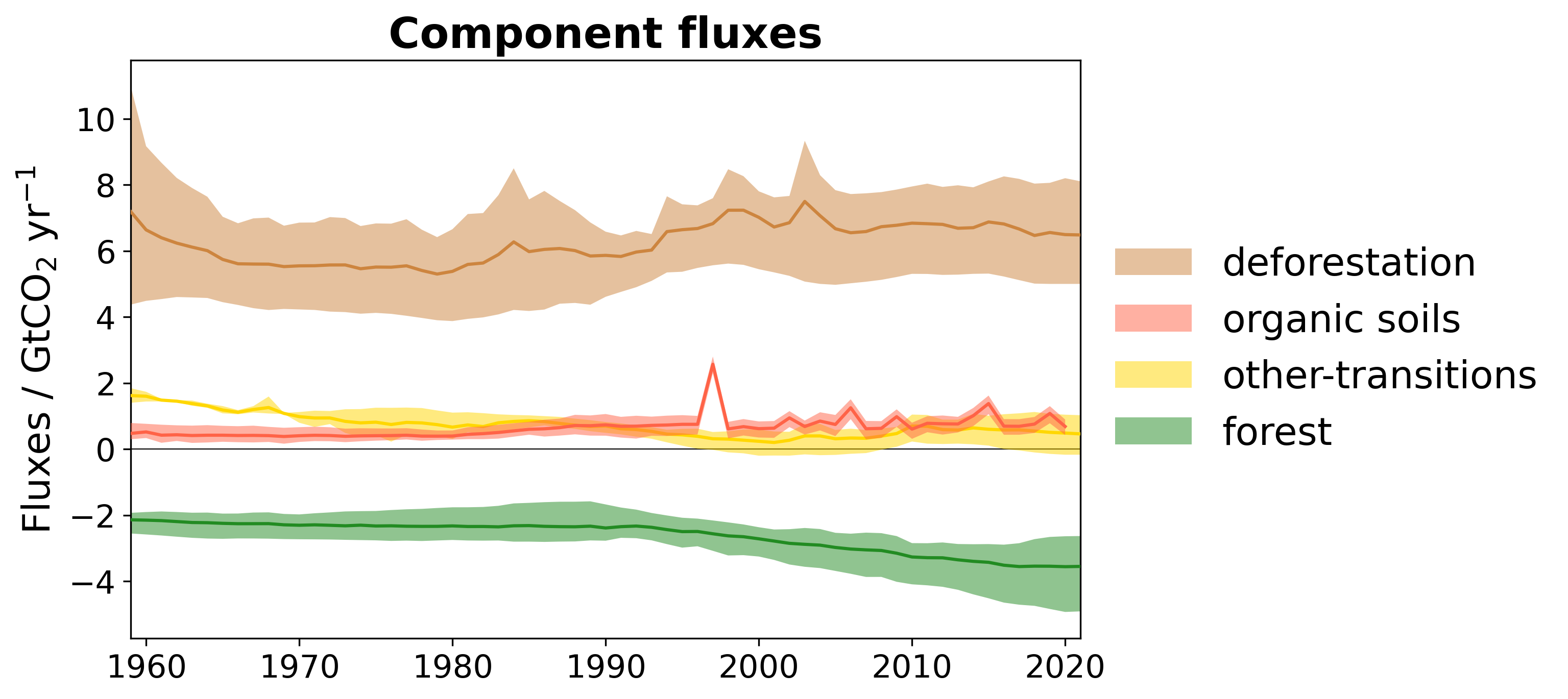 2012-2021 average Gt CO2 per year
6.7 ± 1.5
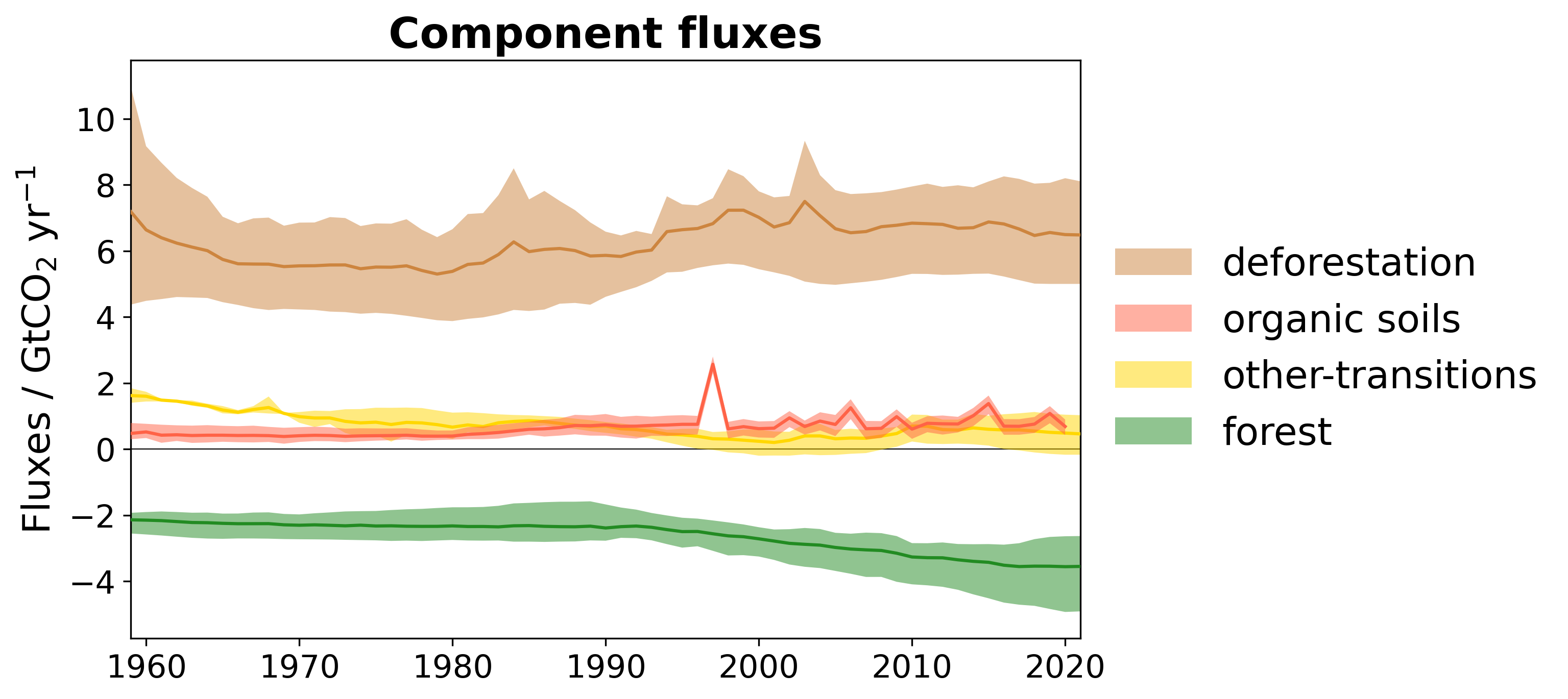 0.8 ± 0.3
0.6 ± 0.5
-3.5 ± 1.0
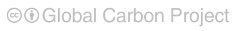 Estimates from three bookkeeping modelsSource: Friedlingstein et al 2022; Global Carbon Project 2022
Regional patterns of land-use change emissions
The top three emitters over 2012-2021 – Indonesia, Brazil and the Democratic Republic of the Congo – contribute 58% of the global net land-use emissions.
Land-use emissions are high in the tropics, driven largely by deforestation. Net sinks occur in regions of re/afforestation such as parts of Europe and China.
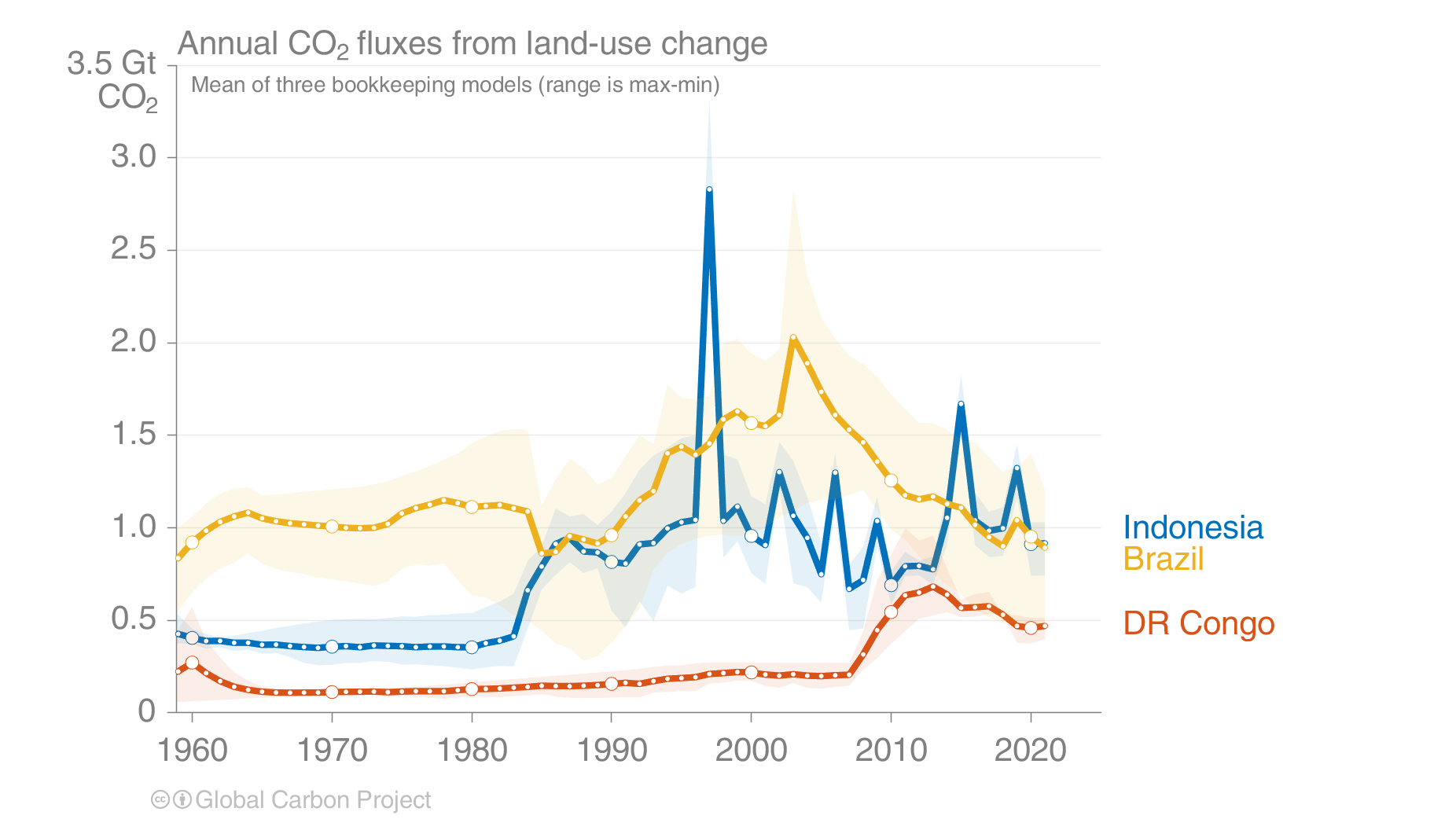 Land-use emissions, decadal average 2012-2021
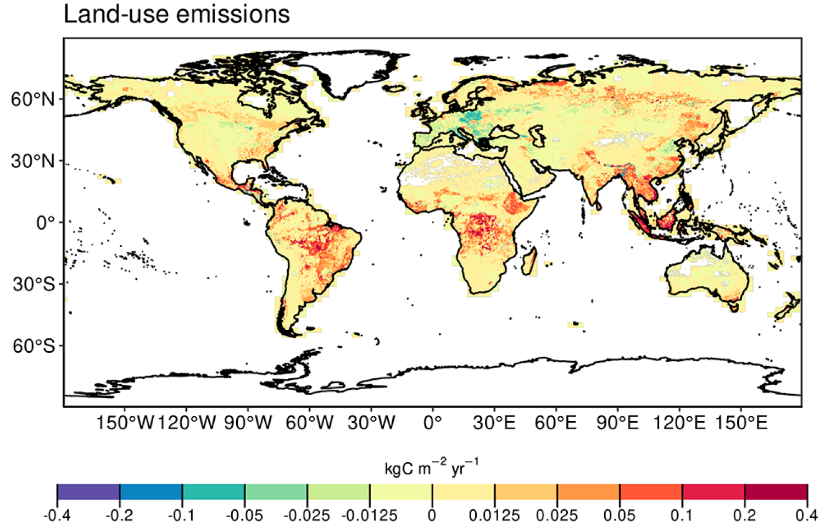 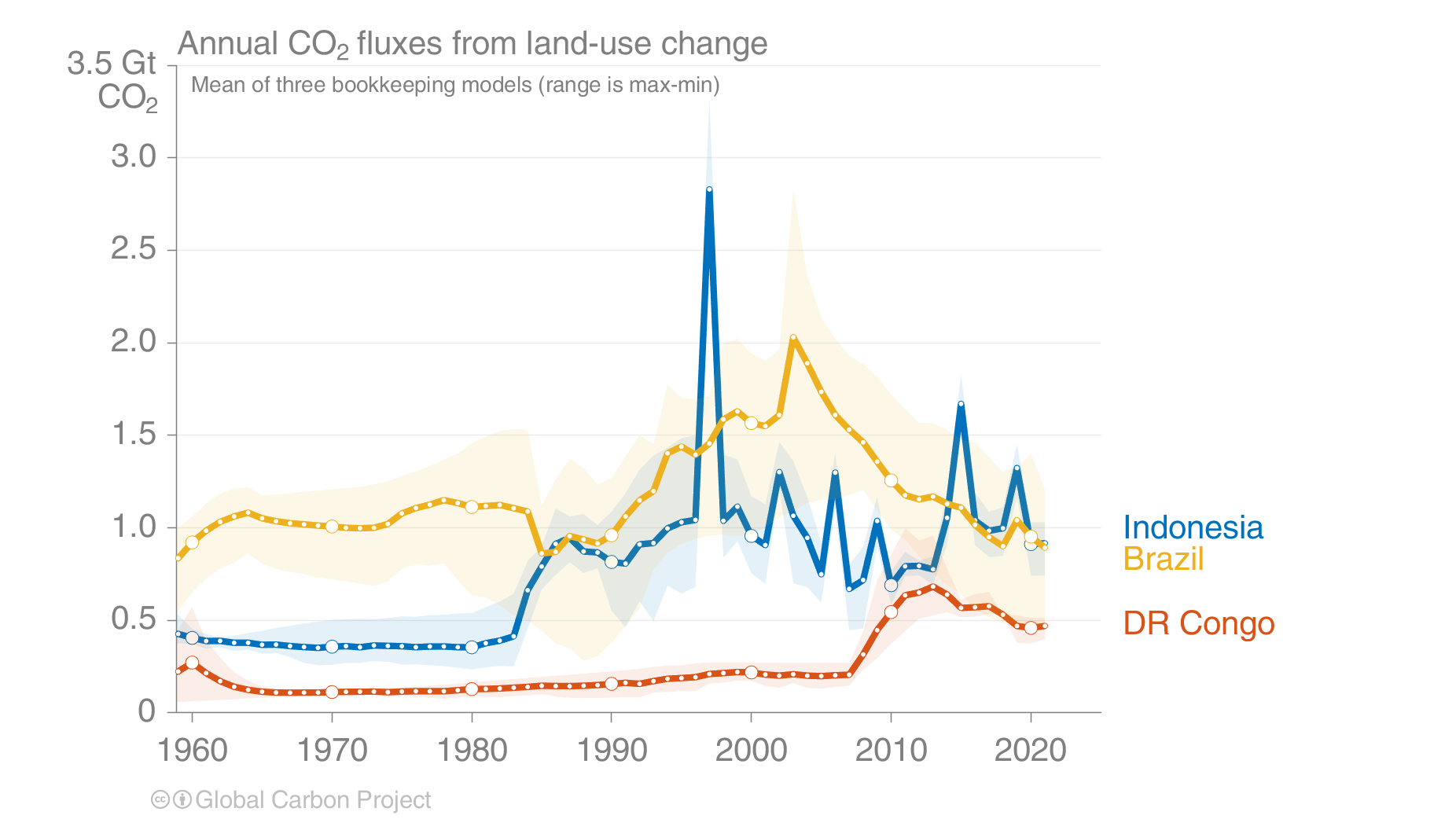 Source: Friedlingstein et al 2022; Global Carbon Project 2022
The peak in Indonesia in 1997 was the Indonesian peat fires.Estimates from three bookkeeping models
Estimates from the spatially explicit bookkeeping model BLUE (excluding emissions from organic soils)
Linking global models to country reports
Mapping of global carbon cycle model land flux definitions to the definition of the LULUCF net flux used in national Greenhouse Gas Inventories (NGHGI) reported to UNFCCC
When natural fluxes on managed forests (-6.6 GtCO2 per year for 2012-2021) are added to land-use emissions (4.5 GtCO2 per year), the GCB2022 estimates (-2.1 GtCO2 per year) are very similar to the country-reported data (-2.0 GtCO2 per year), linking the anthropogenic carbon budget estimates of land CO2 fluxes directly to the Global Stocktake as part of UNFCCC Paris Agreement.
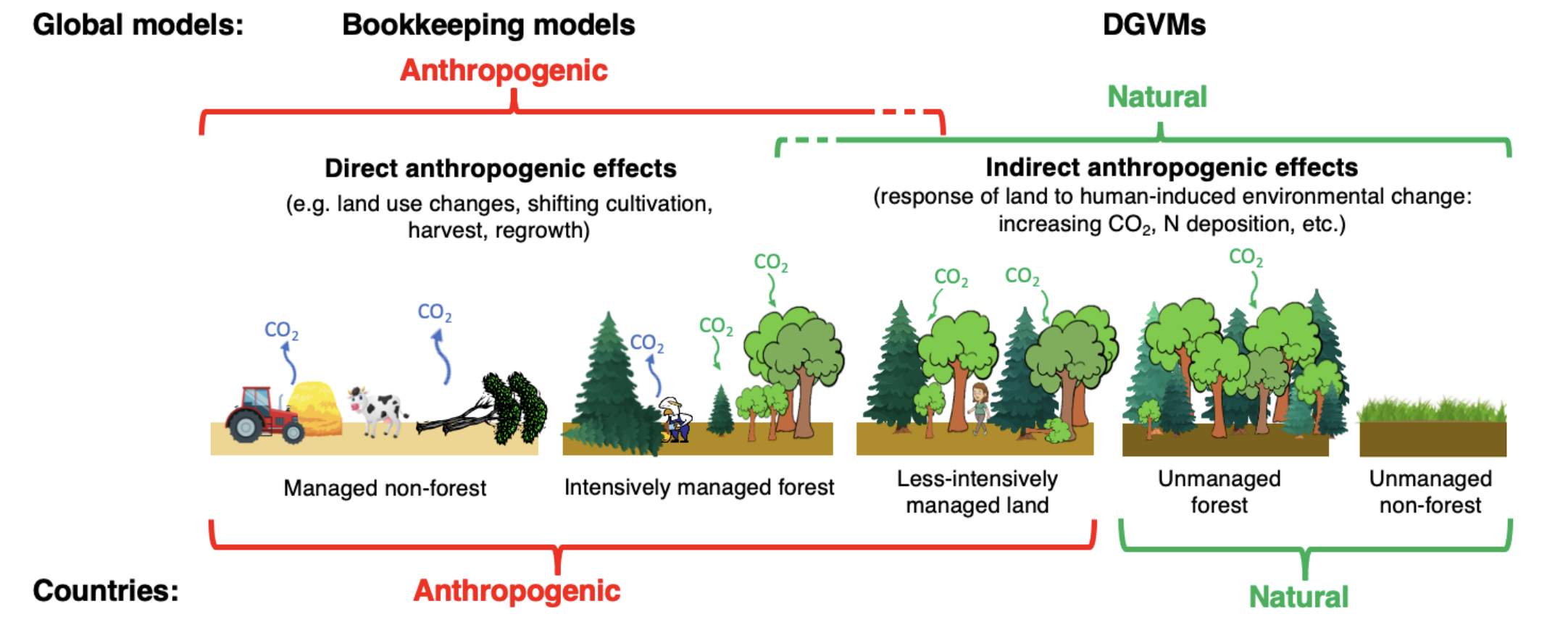 Source: Friedlingstein et al 2022; Global Carbon Project 2022
Figure from Grassi et al., ESSDD 2022
Total global emissions
Total global emissions: 41.1 ± 3.3 GtCO2 in 2021, 49% over 1990Percentage land-use change: 41% in 1960, 11% averaged 2012–2021
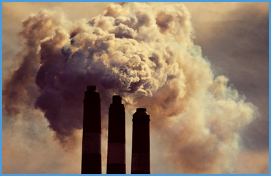 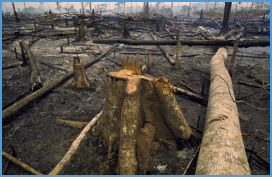 Land-use change estimates from three bookkeeping models, using fire-based variability from 1997Source: Friedlingstein et al 2022; Global Carbon Project 2022
Closing the Global Carbon Budget
Fate of anthropogenic CO2 emissions (2012–2021)
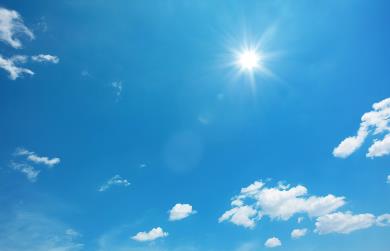 Sources  =  Sinks
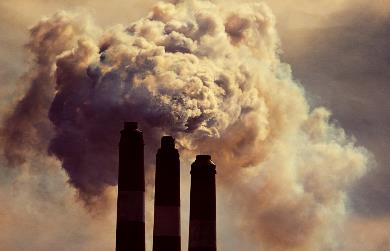 19.1 GtCO2/yr
48%
35.2 GtCO2/yr
89%
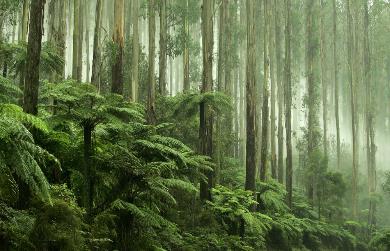 29%
11.4 GtCO2/yr
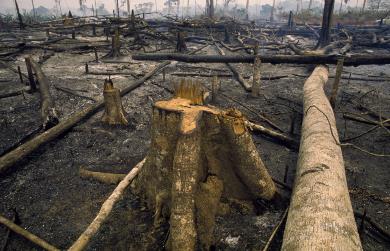 11%
4.5 GtCO2/yr
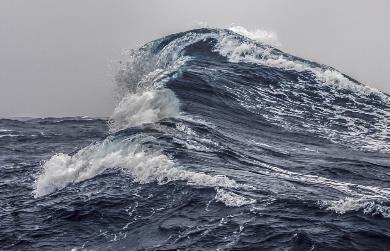 26%
10.5 GtCO2/yr
3%
-1.2 GtCO2/yr
Budget Imbalance: (the difference between estimated sources & sinks)
Source: Friedlingstein et al 2022; Global Carbon Project 2022
Global carbon budget
Carbon emissions are partitioned among the atmosphere and carbon sinks on land and in the oceanThe “imbalance” between total emissions and total sinks is an active area of research
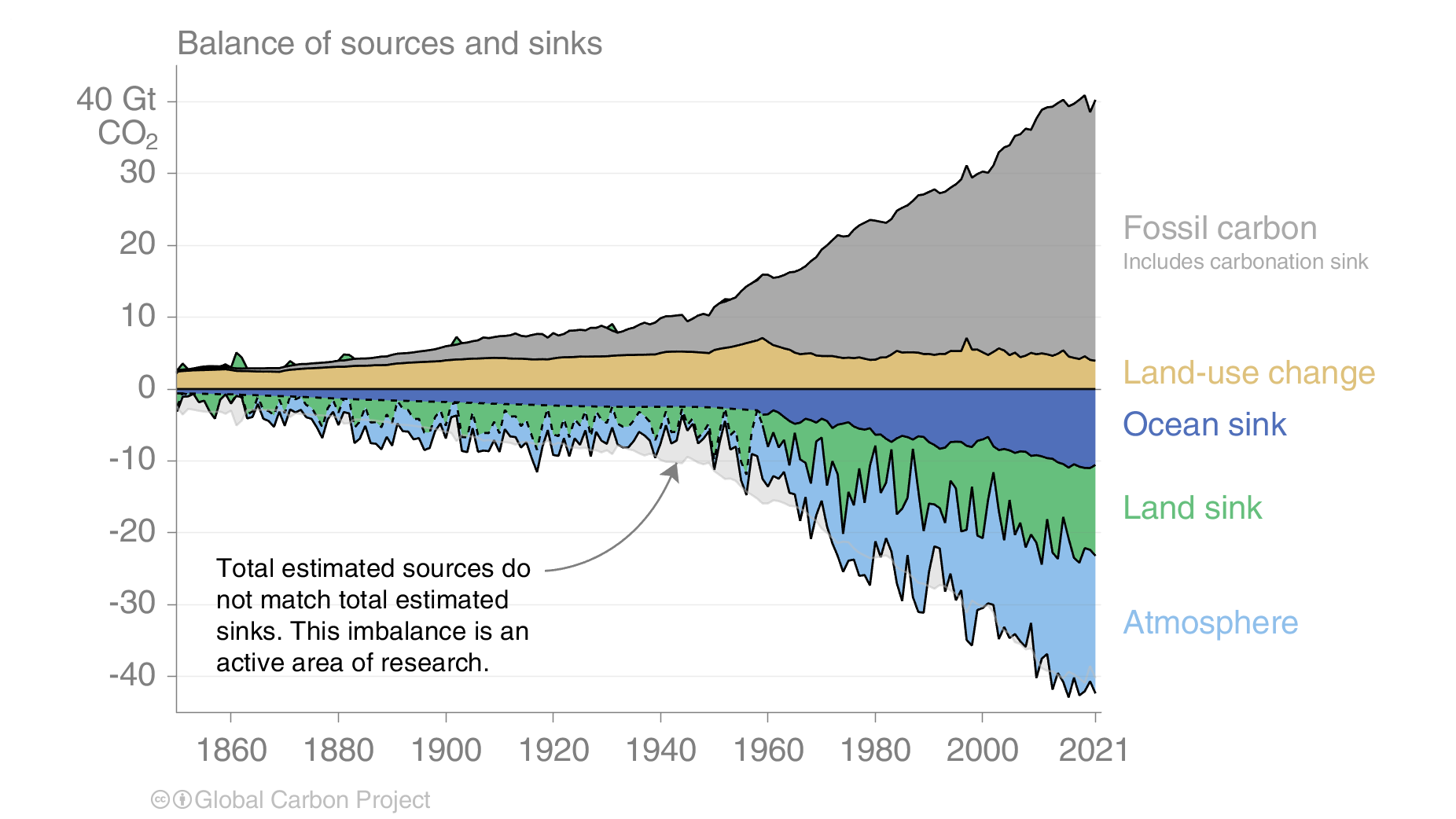 Source: Friedlingstein et al 2022; Global Carbon Project 2022
Changes in the budget over time
The sinks have continued to grow with increasing emissions, but climate change will affectcarbon cycle processes in a way that will exacerbate the increase of CO2 in the atmosphere
The budget imbalance is the total emissions minus the estimated growth in the atmosphere, land and ocean. 
It reflects the limits of our understanding of the carbon cycle. 
Source: Friedlingstein et al 2022; Global Carbon Project 2022
Global carbon budget
Fossil emissions dominate in the Northern Hemisphere, while land-use emissions are important in the tropics.The North Atlantic and Southern Ocean are carbon sinks while the tropical ocean is a source of CO2.Tropical, temperate and boreal forest are the main terrestrial carbon sinks
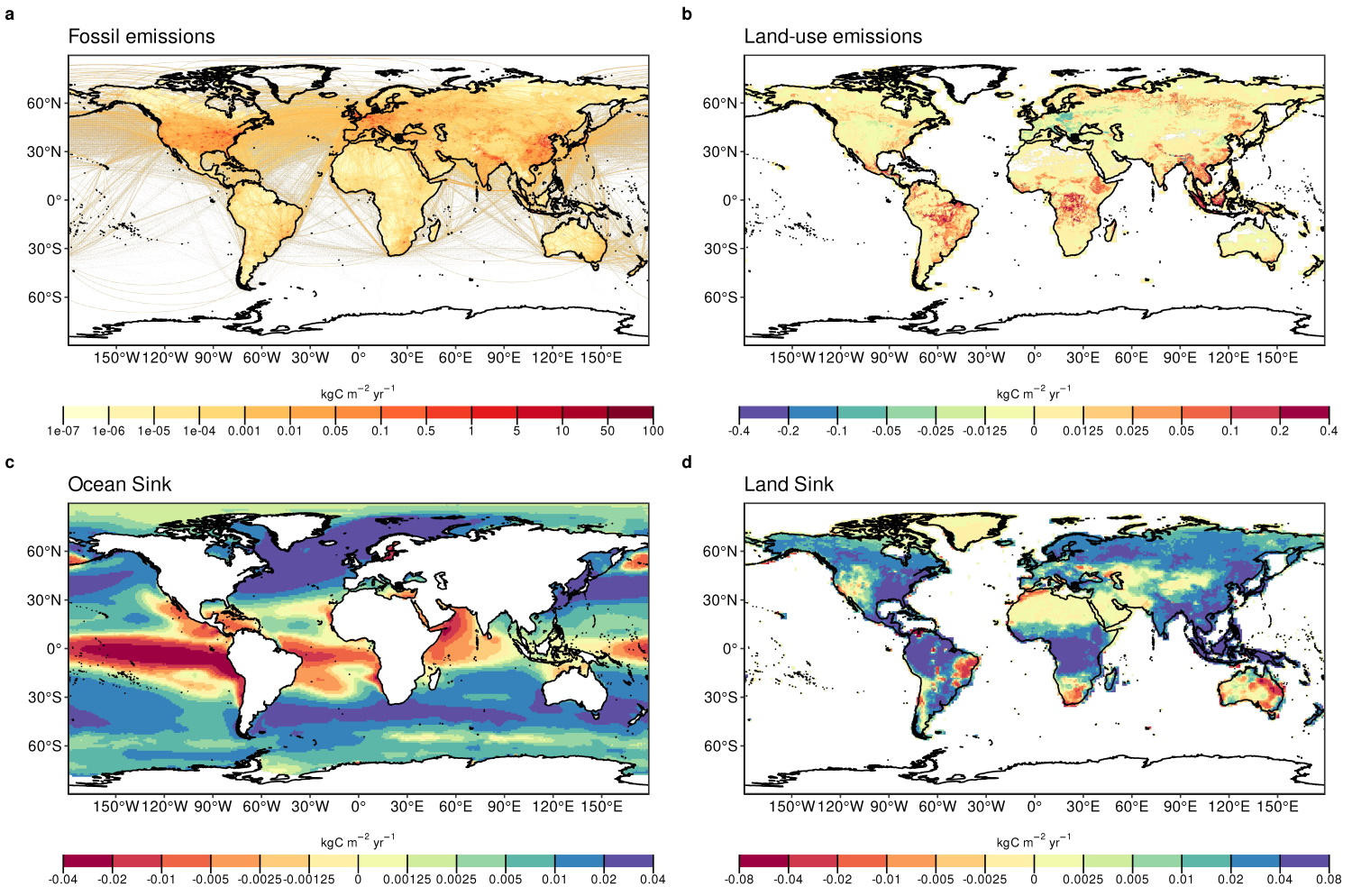 CO2 Source
CO2 Source
CO2 Sink
Source: Friedlingstein et al 2022; Global Carbon Budget 2022
CO2 Source
CO2 Source
CO2 Sink
CO2 Sink
Atmospheric concentration
The atmospheric concentration growth rate has increased steadily.The high growth in 1987, 1998, & 2015–16 reflect a strong El Niño, which weakens the land sink.
Projected 2022
Source: NOAA-ESRL; Friedlingstein et al 2022; Global Carbon Project 2022
Airborne Fraction
The airborne fraction is the proportion of the total annual CO2 emissions that remains in the atmosphere.
The rest of the CO2 emissions are removed by the land and ocean sinks.Around 45% of CO2 emissions remain in the atmosphere despite sustained growth in CO2 emissions.
Source: NOAA-ESRL; Global Carbon Project 2022
Ocean sink
The ocean carbon sink, estimated by Global Ocean Biogeochemical Models and observation-based data products, 
continues to increase 10.5 ± 1.5 GtCO2/yr for 2012–2021 and 10.6 ± 1.5 GtCO2/yr in 2021
Note
Data are in GtC as in the ESSD publication.
Multiply by 3.664 to convert to GtCO2
Source: SOCATv7; Bakker et al 2016; Friedlingstein et al 2022; Global Carbon Project 2022
Terrestrial sink
The land carbon sink, estimated by Dynamic Global Vegetation Models, was 11.4 ± 2.3 GtCO2/yr 
during 2012–2021 and 12.6 ± 3.3 GtCO2/yr in 2021.
The total CO2 fluxes on land (including land-use change) are also constrained by atmospheric inversions.
Note
Data are in GtC as in the ESSD publication.
Multiply by 3.664 to convert to GtCO2
Source: Friedlingstein et al 2022; Global Carbon Project 2022
Land and ocean sinks — Effects of CO2 vs climate change
Process models suggest that increasing atmospheric CO2 drives the land and ocean sinks while climate change reduces the carbon sinks; the climate effect is largest in tropical and semi-arid land ecosystems.
Globally during the 2012-2021 decade, climate change reduced the land sink by ~17% and the ocean sink by ~4%
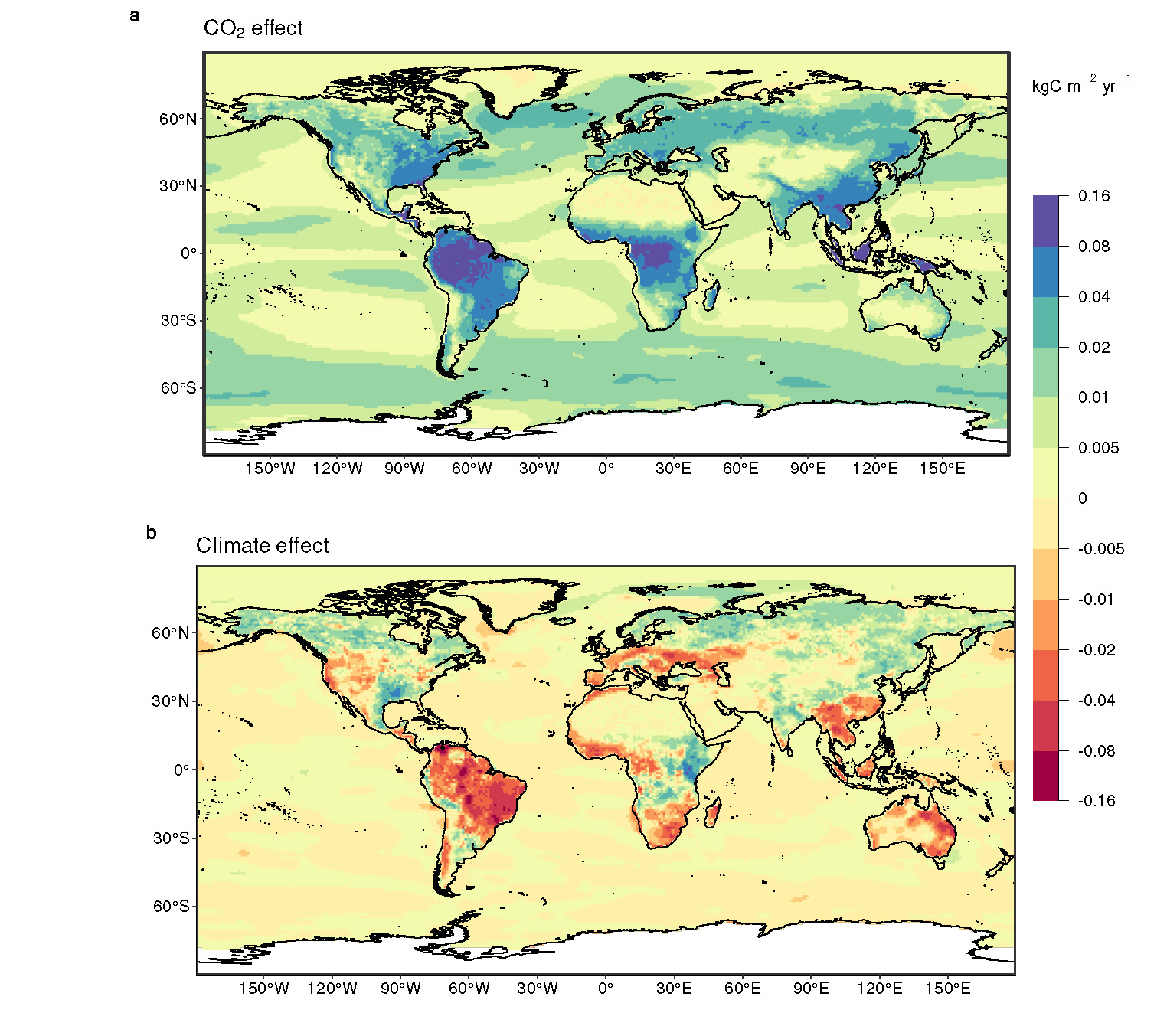 CO2 Sink
CO2 Source
Source: Friedlingstein et al 2022; Global Carbon Budget 2022
Land and ocean sinks — Estimates from atmospheric inversions
Atmospheric CO2 inversions allow to estimate the land and ocean carbon fluxes, independently from the land and ocean process-based models estimates, confirming the global carbon budget estimates of the land and ocean partitioning of anthropogenic CO2
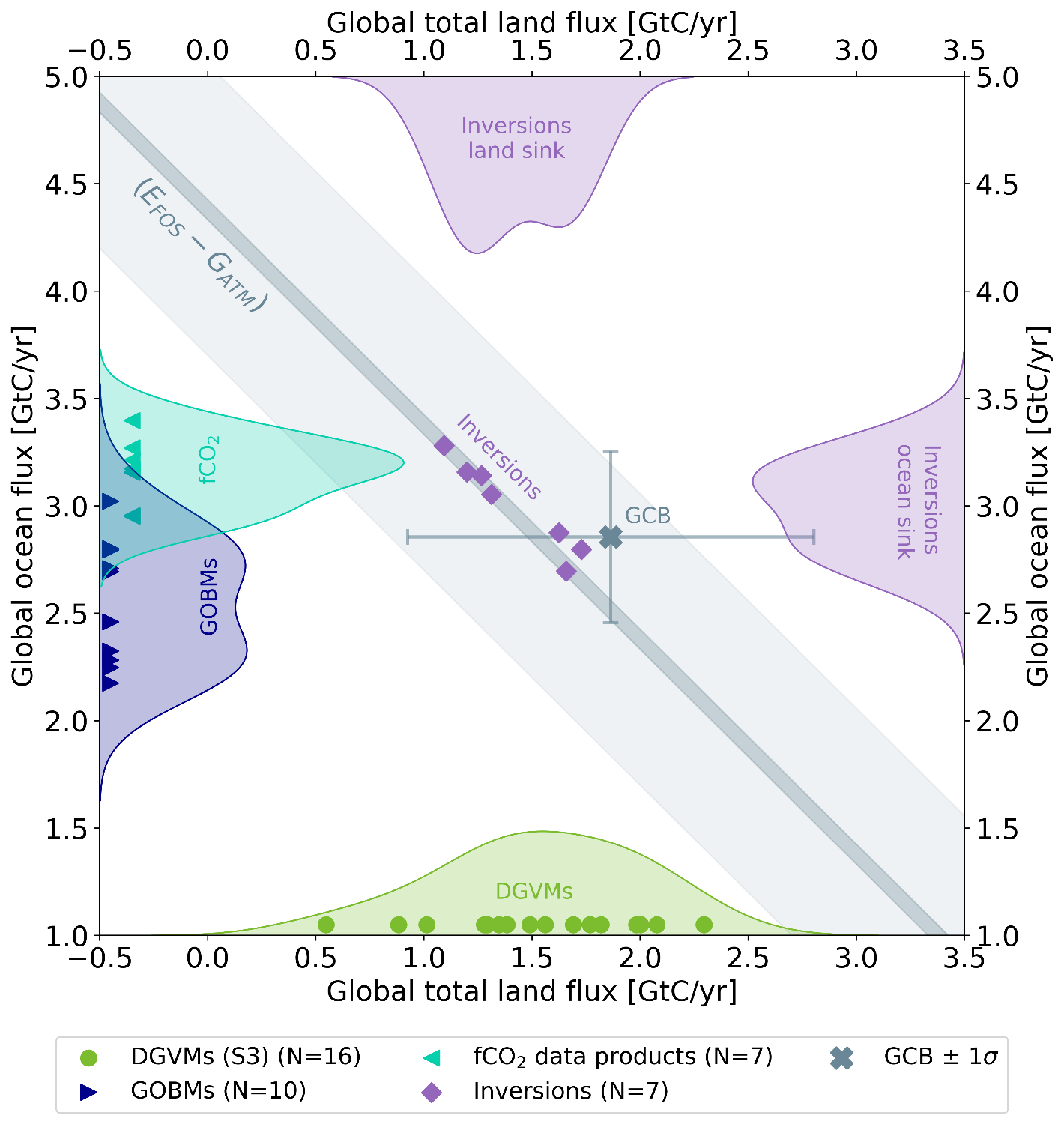 CO2 Sink
Note
Data are in GtC as in the ESSD publication.
Multiply by 3.664 to convert to GtCO2
Source: Friedlingstein et al 2022; Global Carbon Budget 2022
CO2 Source
CO2 Sink
Total land and ocean fluxes
Total land and ocean fluxes show more interannual variability in the tropics
Note
Data are in GtC as in the ESSD publication.
Multiply by 3.664 to convert to GtCO2
Source: Friedlingstein et al 2022; Global Carbon Project 2022
Remaining carbon budget imbalance
Large and unexplained variability in the global carbon balance caused by uncertaintyand understanding hinder independent verification of reported CO2 emissions
positive values mean overestimated emissions and/or underestimated sinks
The budget imbalance is the carbon left after adding independent estimates for total emissions, minus theatmospheric growth rate and estimates for the land and ocean carbon sinks using models constrained by observations
Source: Friedlingstein et al 2022; Global Carbon Project 2022
Global carbon budget
The cumulative contributions to the global carbon budget from 1850The carbon imbalance represents the gap in our current understanding of sources & sinks
Source: Friedlingstein et al 2022; Global Carbon Project 2022
Remaining carbon budget
The remaining carbon budget  to limit global warming to 1.5°C , 1.7°C and 2°C is 
380 GtCO2, 730 GtCO2, and 1230 GtCO2 respectively, equivalent to 9, 18 and 30 years from 2023.
2610 GtCO2 have been emitted since 1750
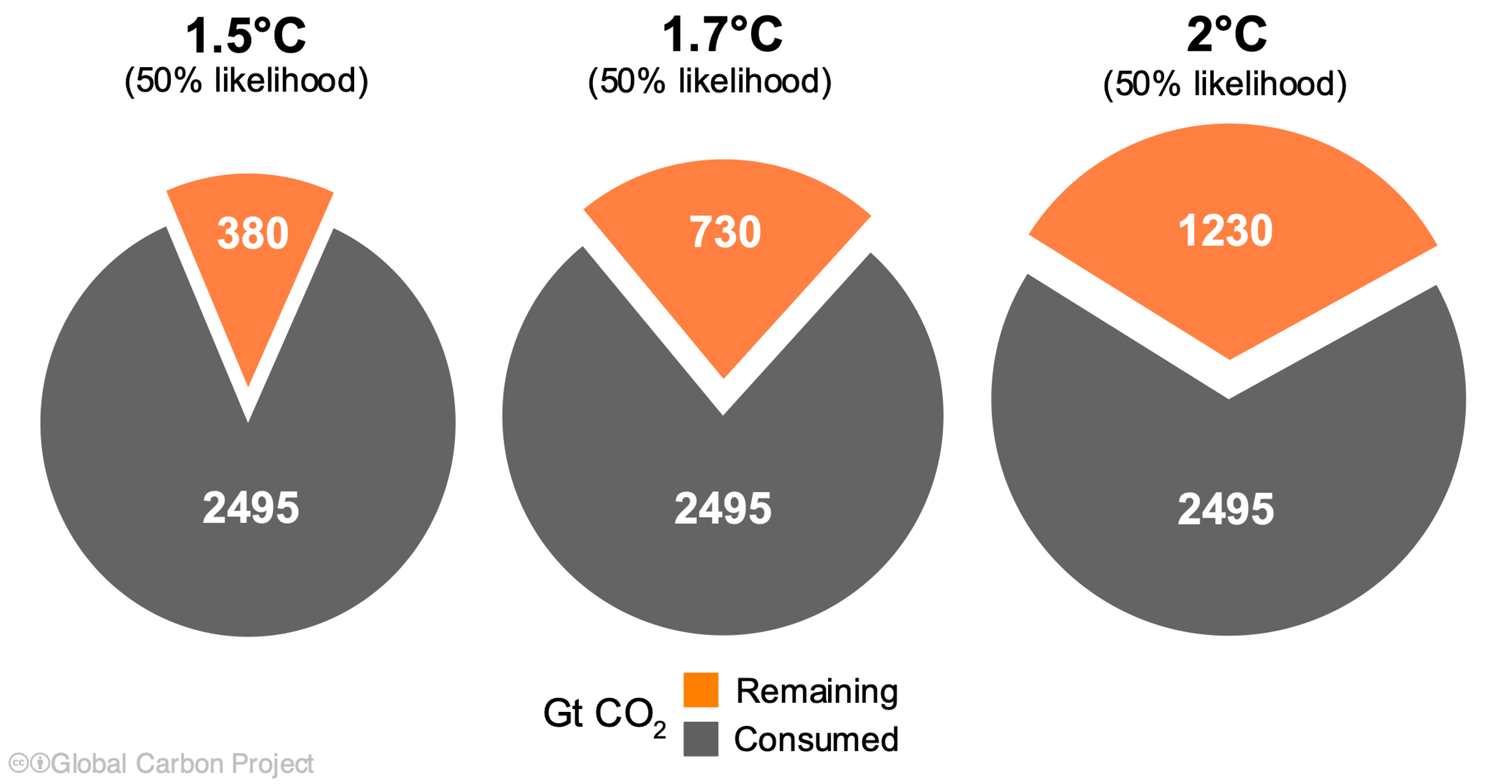 The remaining carbon budgets are updated from IPCC AR6 WG1 Chapter 5 by removing additional historical emissions since 1 January 2020.Quantities are subject to additional uncertainties e.g., future mitigation choices of non-CO2 emissions
Source: IPCC AR6 WG1; Friedlingstein et al 2022; Global Carbon Budget 2022
Remaining carbon budget
Global CO2 emissions must reach zero to limit global warming
Source: Friedlingstein et al 2022; Global Carbon Project 2022
Acknowledgements
Acknowledgements
We also want thank the EU/H2020 projects 4C (821003) and VERIFY (776810) that supported this coordinated effort as well as  each of the many funding agencies that supported the individual components of this release. A full list in provided in Table A9 of Friedlingstein et al. 2022.
https://essd.copernicus.org/articles/14/4811/2022/

We also thanks the Fondation BNP Paribas for supporting the Global Carbon Atlas and the Integrated Carbon Observation System (ICOS) for hosting our data.

This presentation was created by Robbie Andrew and Pierre Friedlingstein with Pep Canadell, Glen Peters and Corinne Le Quéré in support of the international carbon research community.
The work presented in the Global Carbon Budget 2022 has been possible thanks to the contributions of hundreds of people involved in observational networks, modeling, and synthesis efforts. 
We thank the institutions and agencies that provide support for individuals and funding that enable the collaborative effort of bringing all components together in the carbon budget effort.
We thank the sponsors of the GCP and GCP support and liaison offices.
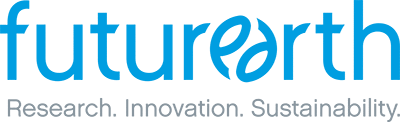 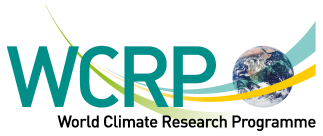 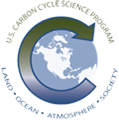 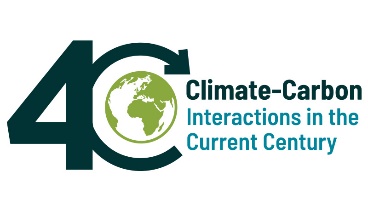 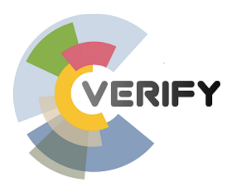 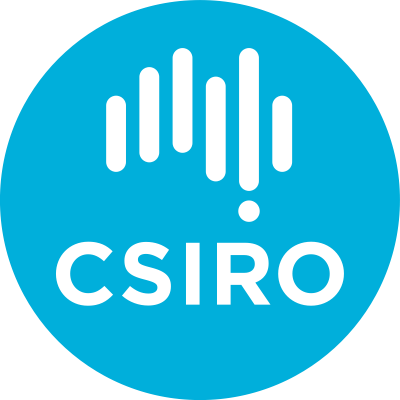 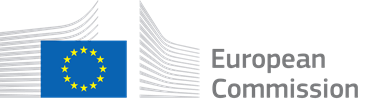 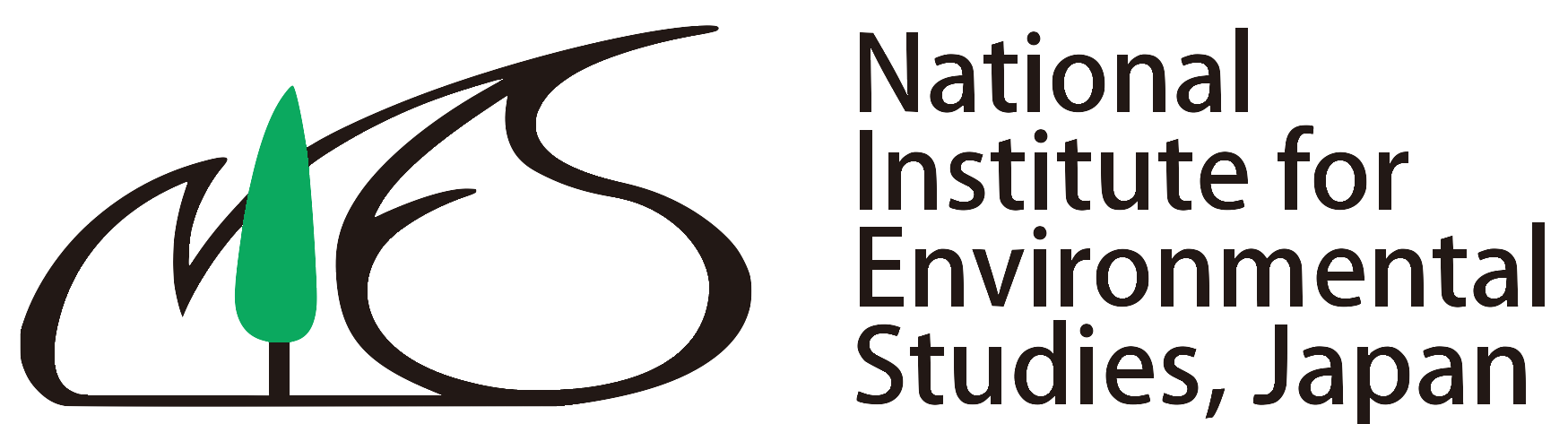 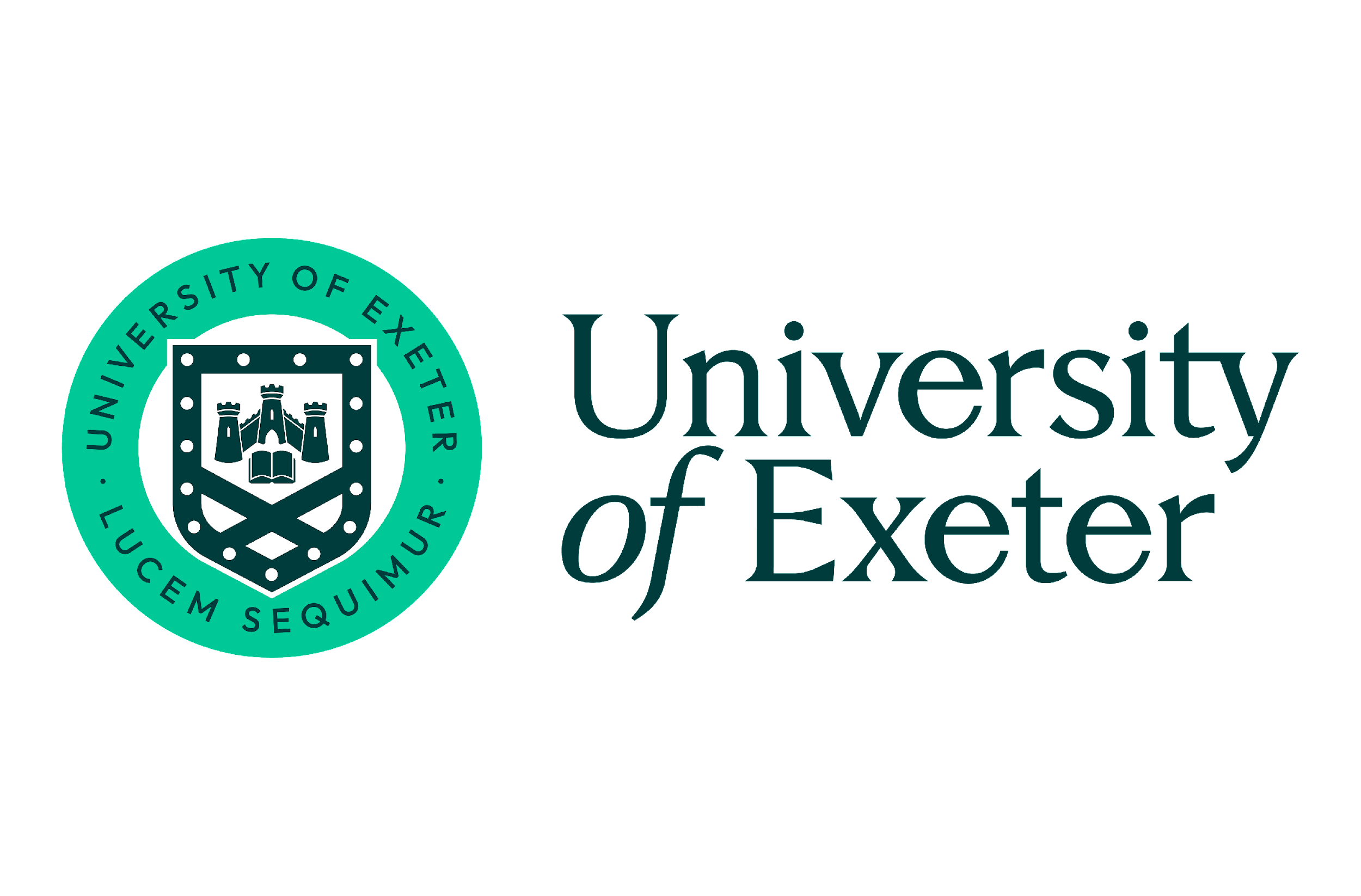 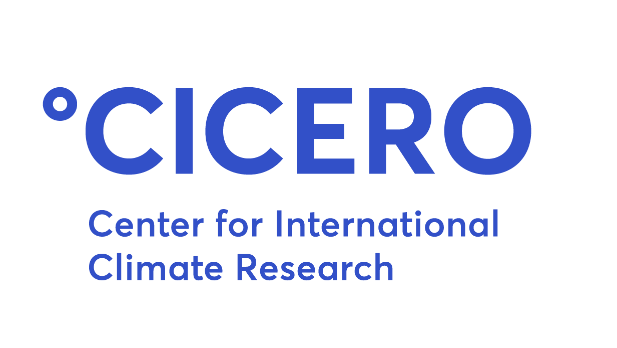 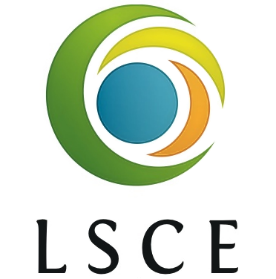 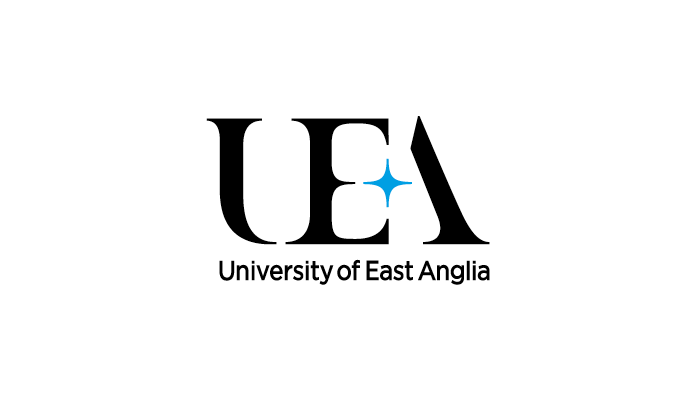 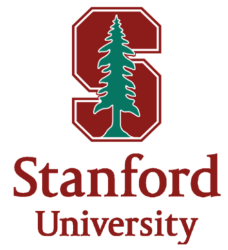 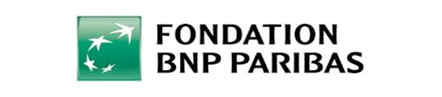 Additional Figures
Additional FiguresFossil CO2
Top emitters: Fossil CO2 Emissions
Emissions by country from 2000 to 2021, with the growth rates indicated for the more recent period of 2016 to 2021
Source: Friedlingstein et al 2022; Global Carbon Project 2022
Per capita CO2 emissions
Source: Friedlingstein et al 2022; Global Carbon Project 2022
Top emitters: Fossil CO2 Emission Intensity
Emission intensity (emission per unit economic output) generally declines over time.In many countries, these declines are insufficient to overcome economic growth.
GDP is measured in purchasing power parity (PPP) terms in 2010 US dollars.
Source: Friedlingstein et al 2022; Global Carbon Project 2022
Kaya decomposition
The Kaya decomposition illustrates that relative decoupling of economic growth from CO2 emissions is driven by improved energy intensity (Energy/GDP) &, recently, carbon intensity of energy (CO2/Energy)
GDP: Gross Domestic Product (economic activity)Source: Friedlingstein et al 2022; Global Carbon Project 2022
Fossil CO2 emission intensity
The 10 largest economies have a wide range of emission intensity of economic activity
Emission intensity: Fossil CO2 emissions divided by Gross Domestic Product (GDP)Source: Friedlingstein et al 2022; Global Carbon Project 2022
Fossil CO2 Emissions per capita
The 10 most populous countries span a wide range of development and emissions per capita
Emission per capita: Fossil CO2 emissions divided by populationSource: Friedlingstein et al 2022; Global Carbon Project 2022
Alternative rankings of countries
The responsibility of individual countries depends on perspective.Bars indicate fossil CO2 emissions, population, and GDP.
GDP: Gross Domestic Product in Market Exchange Rates (MER) and Purchasing Power Parity (PPP)Source: United Nations; Friedlingstein et al 2022; Global Carbon Project 2022
Breakdown of global fossil CO2 emissions by country
Source: Friedlingstein et al 2022; Global Carbon Project 2022
Fossil CO2 emissions by continent
Asia dominates global fossil CO2 emissions, while emissions in North Americaare of similar size to those in Europe, and the Middle East is growing rapidly.
Source: Friedlingstein et al 2022; Global Carbon Project 2022
Fossil CO2 emissions by continent: per capita
Oceania and North America have the highest per capita emissions, while the Middle East has recently overtaken Europe. Africa has by far the lowest emissions per capita.
Source: Friedlingstein et al 2022; Global Carbon Project 2022
Additional FiguresConsumption-based Emissions
Consumption–based emissions allocate emissions to the location that goods and services are consumed

 Consumption-based emissions = Production/Territorial-based emissions minus emissions embodied in exports plus the emissions embodied in imports
Consumption-based emissions (carbon footprint)
Allocating fossil CO2 emissions to consumption provides an alternative perspective.USA and EU28 are net importers of embodied emissions, China and India are net exporters.
Consumption-based emissions are calculated by adjusting the 
standard production-based emissions to account for international tradeSource: Peters et al 2011; Friedlingstein et al 2022; Global Carbon Project 2019
Consumption-based emissions per person
The differences between fossil CO2 emissions per capita is larger than thedifferences between consumption and territorial emissions.
Consumption-based emissions are calculated by adjusting the 
standard production-based emissions to account for international tradeSource: Peters et al 2011; Friedlingstein et al 2022; Global Carbon Project 2022
Consumption-based emissions (carbon footprint)
Transfers of emissions embodied in trade between OECD and non-OECD countries grewslowly during the 2000’s, but has since slowly declined.
Source: Peters et al 2011; Friedlingstein et al 2022; Global Carbon Project 2022
Major flows from production to consumption (2011) – Fossil CO2
Flows from location of generation of emissions to location ofconsumption of goods and services
Values for 2011. EU is treated as one region. Units: MtCO2Source: Peters et al 2012
Major flows from extraction to consumption (2011) – Fossil CO2
Flows from location of fossil fuel extraction to location ofconsumption of goods and services
Values for 2011. EU is treated as one region. Units: MtCO2Source: Andrew et al 2013
Major flows from production to consumption (2017)  — Land Use Change CO2
Global distribution of land-use change emissions embodied in trade: Arrows show largest flows from location of generation of emissions to location of consumption of agricultural and forestry goods.
MtCO2 yr-1
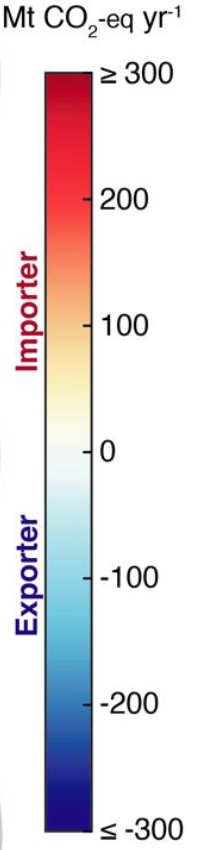 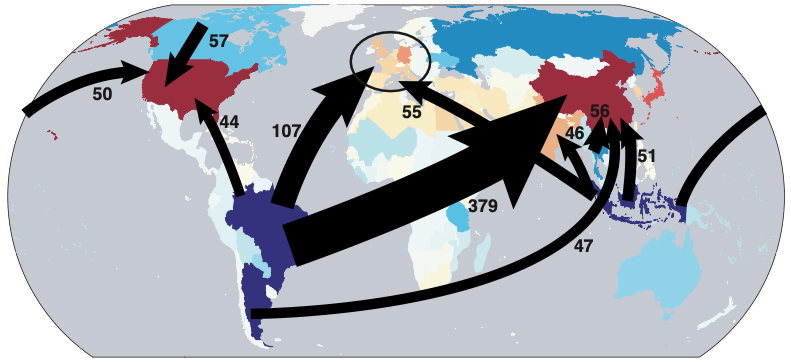 Values for 2017. EU27 is treated as one region. Units: MtCO2Source: Hong et al 2022
Additional FiguresHistorical Emissions
Total global emissions by source
Land-use change was the dominant source of annual CO2 emissions until around 1950.Fossil CO2 emissions now dominate global changes.
Others: Emissions from cement production, gas flaring and carbonate decompositionSource: Friedlingstein et al 2022; Global Carbon Project 2022
Historical cumulative emissions by source
Others: Emissions from cement production, gas flaring and carbonate decompositionSource: Friedlingstein et al 2022; Global Carbon Project 2022
Historical cumulative fossil CO2 emissions by country
‘All others’ includes all other countries along with emissions from international aviation and maritime shippingSource: Friedlingstein et al 2022; Global Carbon Project 2022
Historical cumulative emissions by continent
Cumulative fossil CO2 emissions (1850–2021). North America and Europe have contributed the most cumulative emissions, but Asia is growing fast
The figure excludes emissions from international aviation and maritime shippingSource: Friedlingstein et al 2022; Global Carbon Project 2022
Additional FiguresEnergy Use
Energy use by source
Energy consumption by fuel source from 2000 to 2021, with growth rates indicated for the more recent period of 2016 to 2021
This figure shows “primary energy” using the BP substitution method(non-fossil sources are scaled up by an assumed fossil efficiency of approximately 0.38)Source: BP 2022; Global Carbon Project 2022
Energy use in China
Coal consumption in energy units has returned to peak levels, while consumption of all other energy sources is growing strongly
Source: BP 2022; Global Carbon Project 2022
Energy use in USA
Coal consumption has declined sharply in recent years with the shale gas boom
and strong renewables growth. Output from nuclear power is slowly declining as stations are retired.
Source: BP 2022; Global Carbon Project 2022
Energy use in the European Union
Consumption of both oil and gas has rebounded in recent years, while coal continues to decline.
Renewables are growing strongly, now providing more energy than nuclear power.
Source: BP 2022; Global Carbon Project 2022
Energy use in India
Pandemic year 2020 temporarily interrupted India’s strong growth in energy consumption.Consumption of coal and oil dominate.
Source: BP 2022; Global Carbon Project 2022